TROIS DIMENSIONS DU PROJET
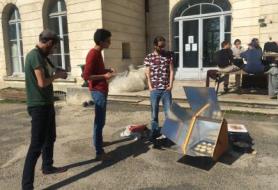 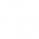 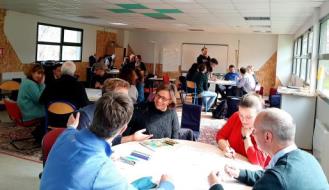 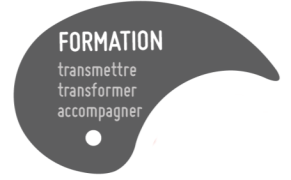 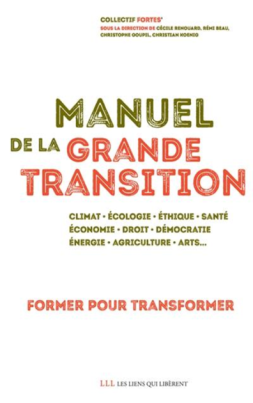 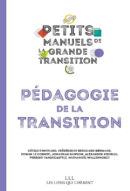 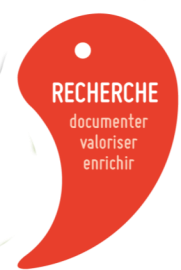 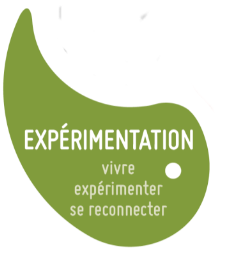 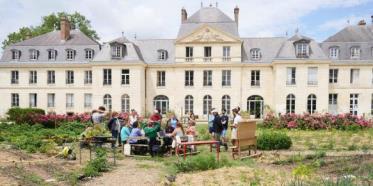 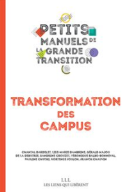 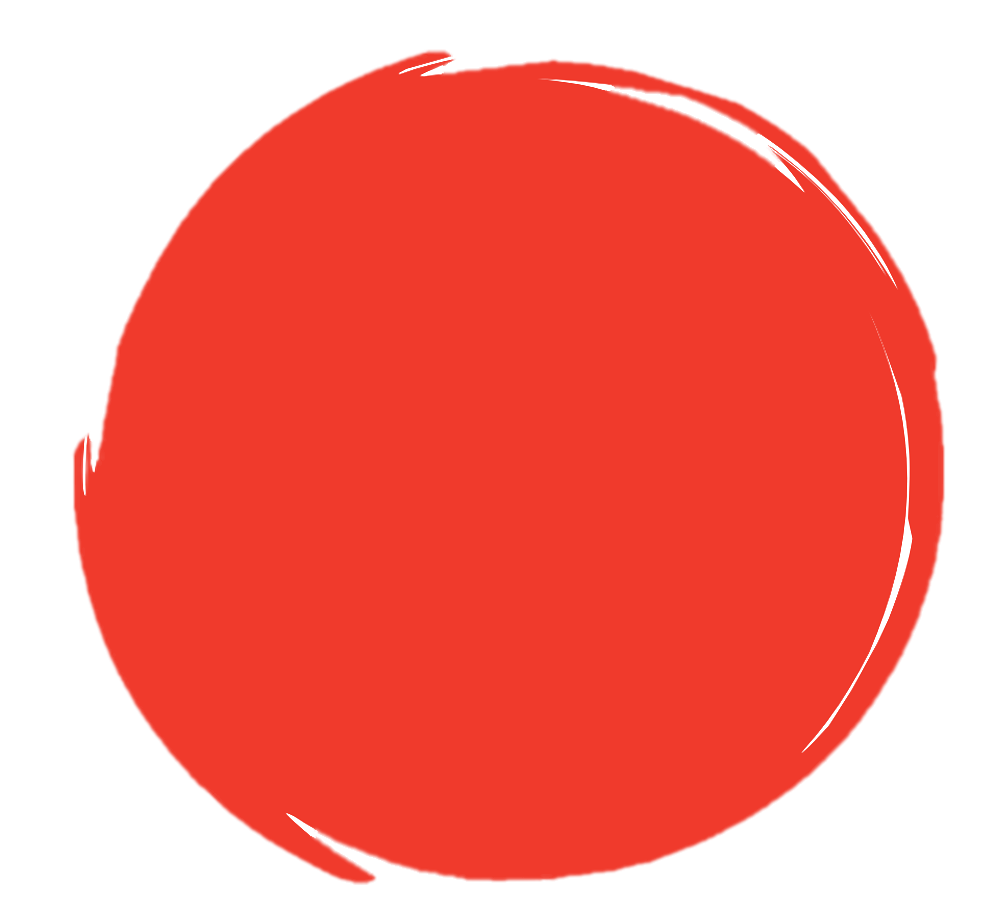 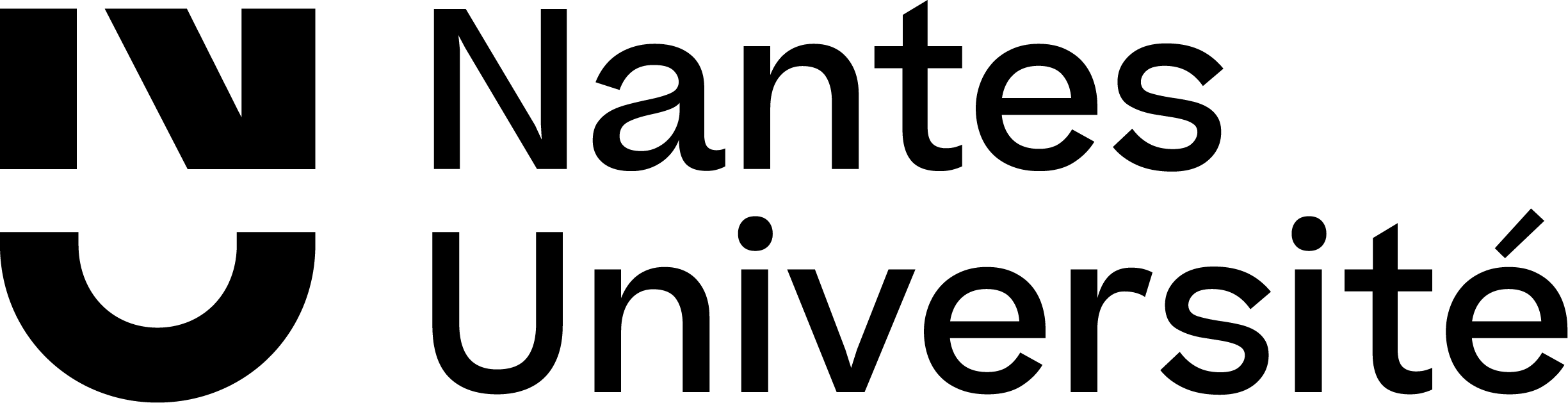 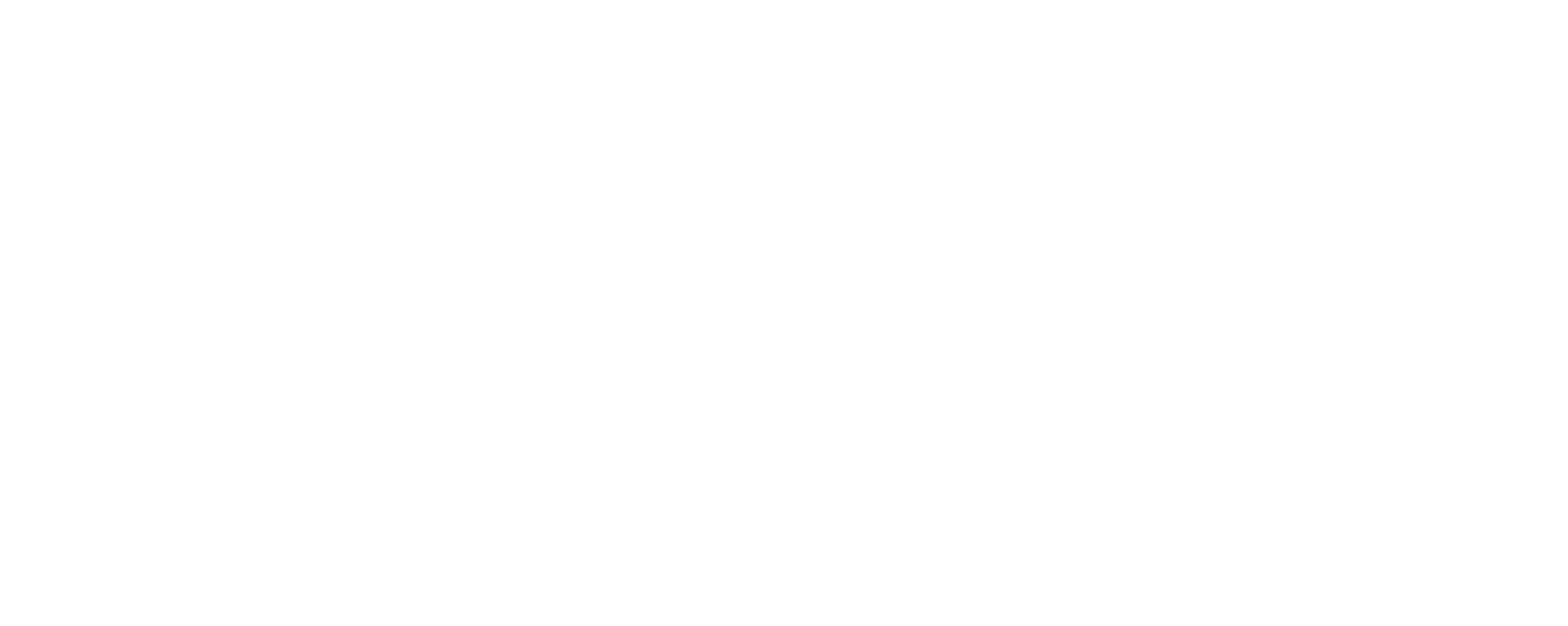 Accompagner la transformation de l'ESR : 
Retour d'expérience du Campus de la Transition
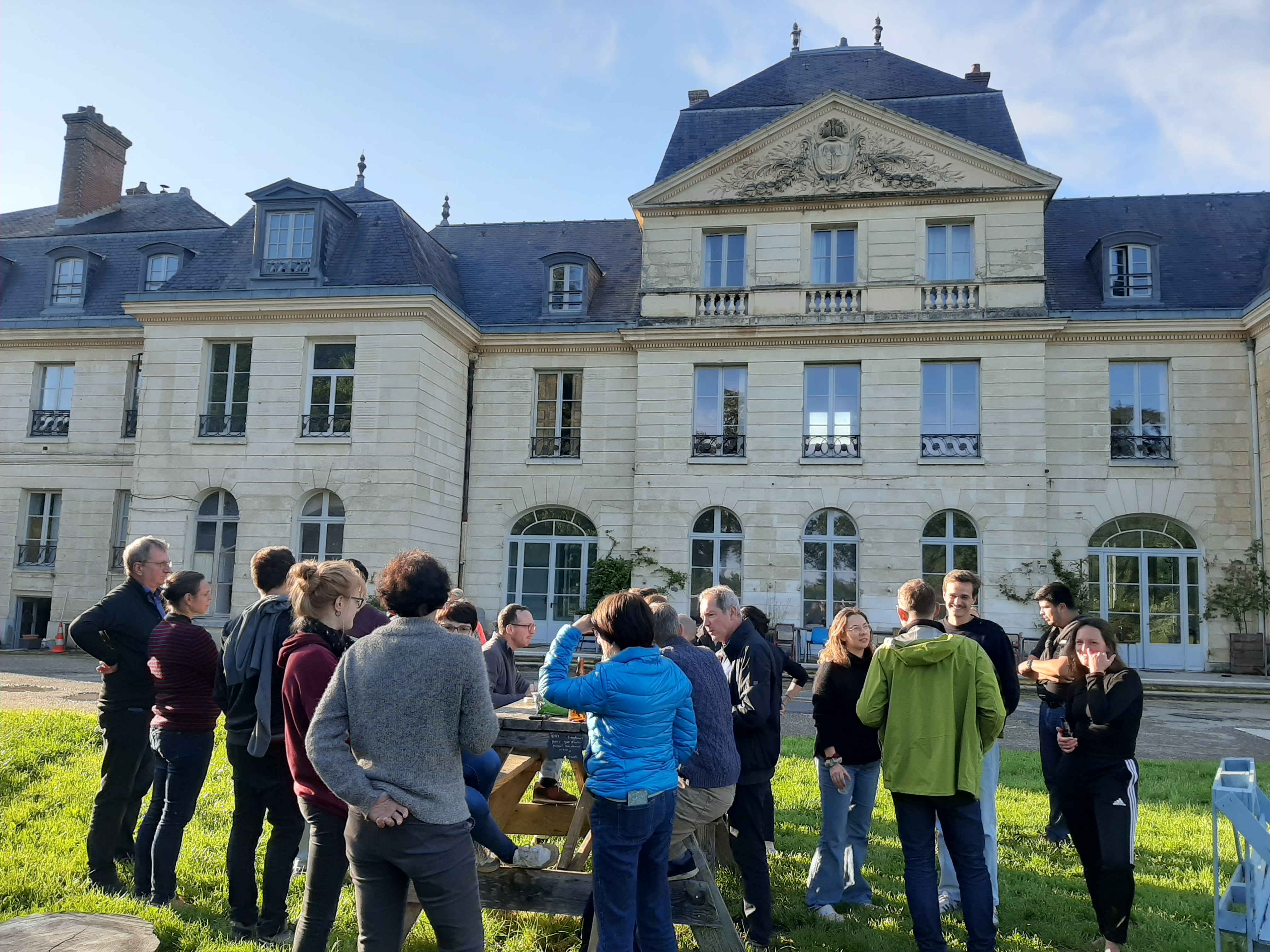 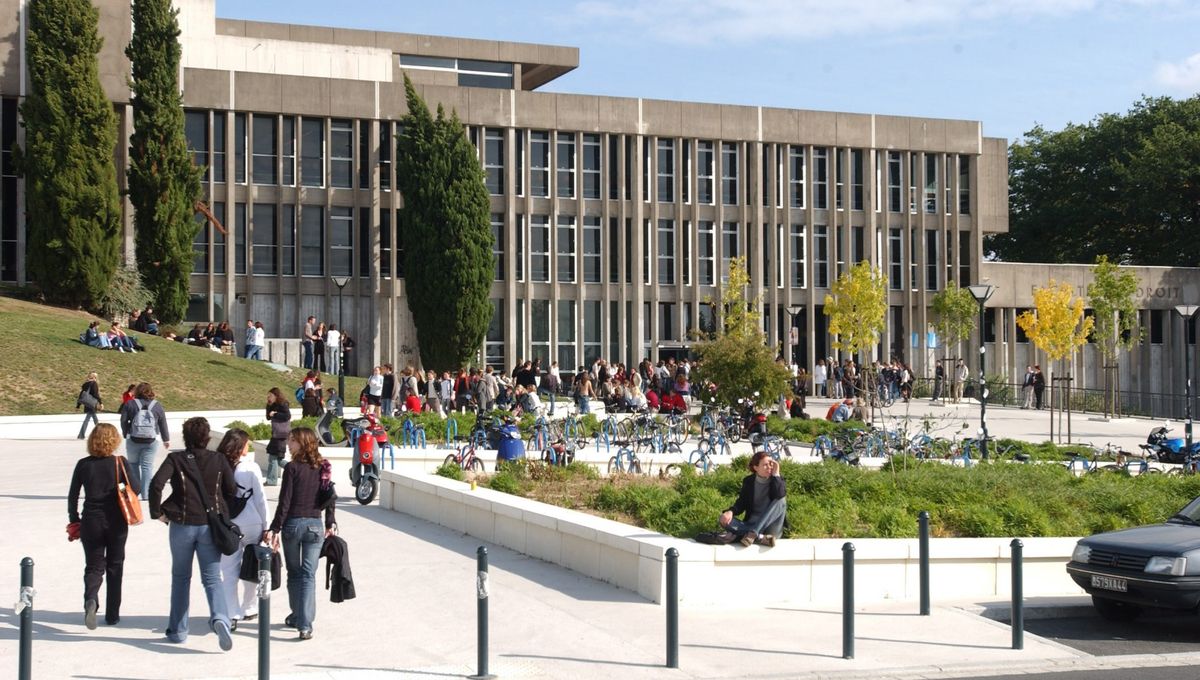 Le campus de l'université de Nantes © Maxppp - NATHALIE BOURREAU
Tom Renault – Responsable de la formation de formateur
9 décembre 2024
2
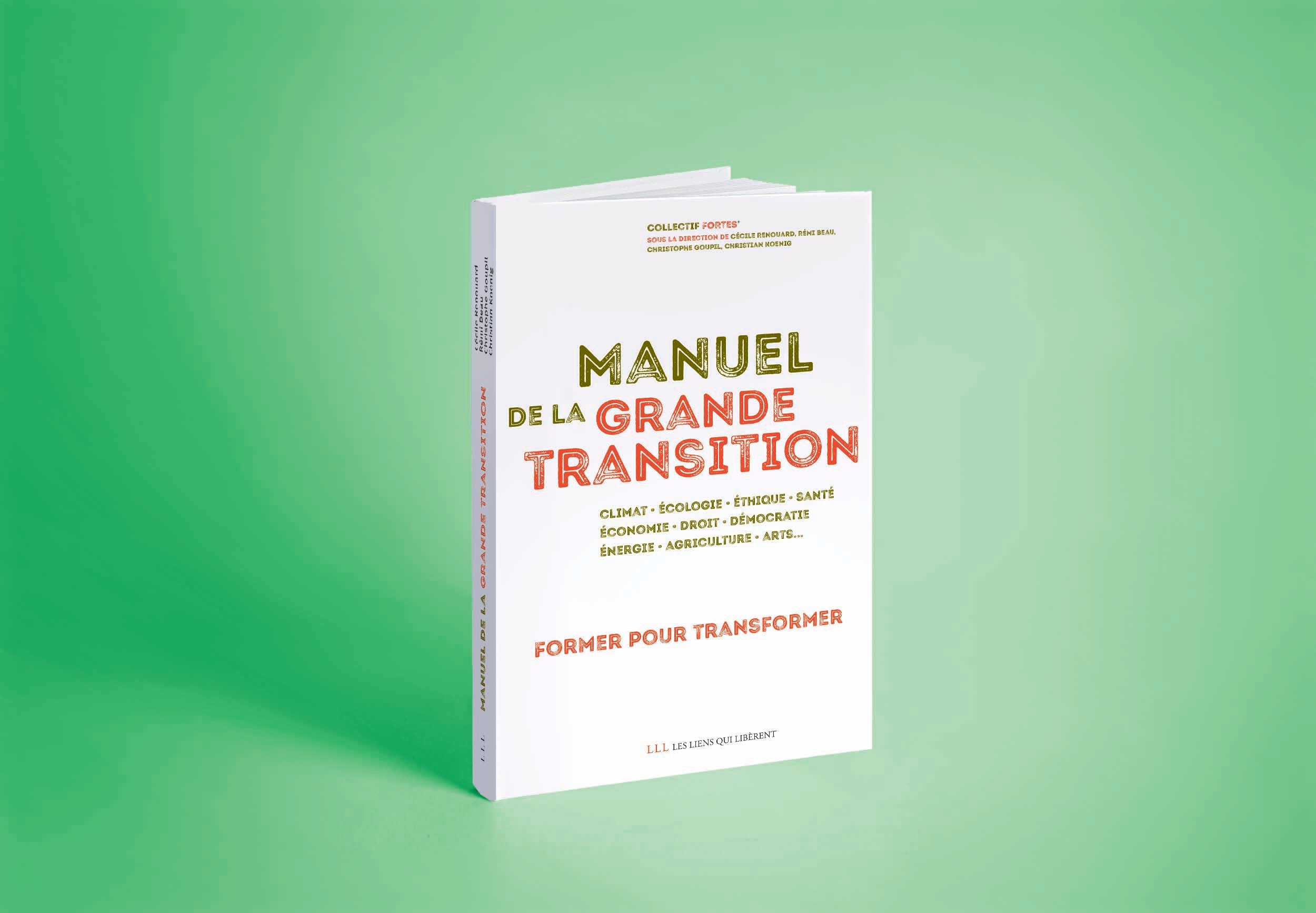 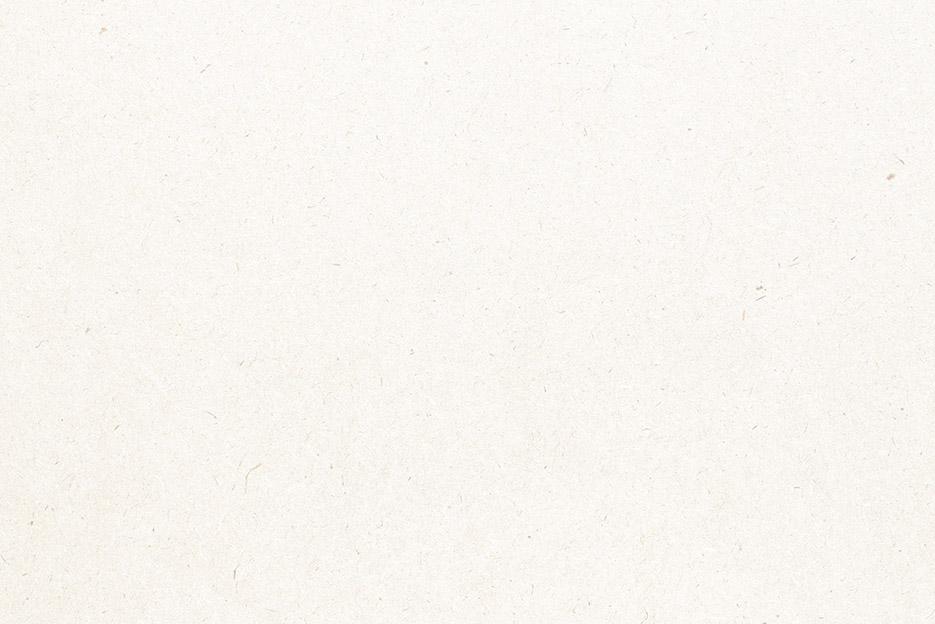 UNE APPROCHE SYSTÉMIQUE DE LA GRANDE TRANSITION
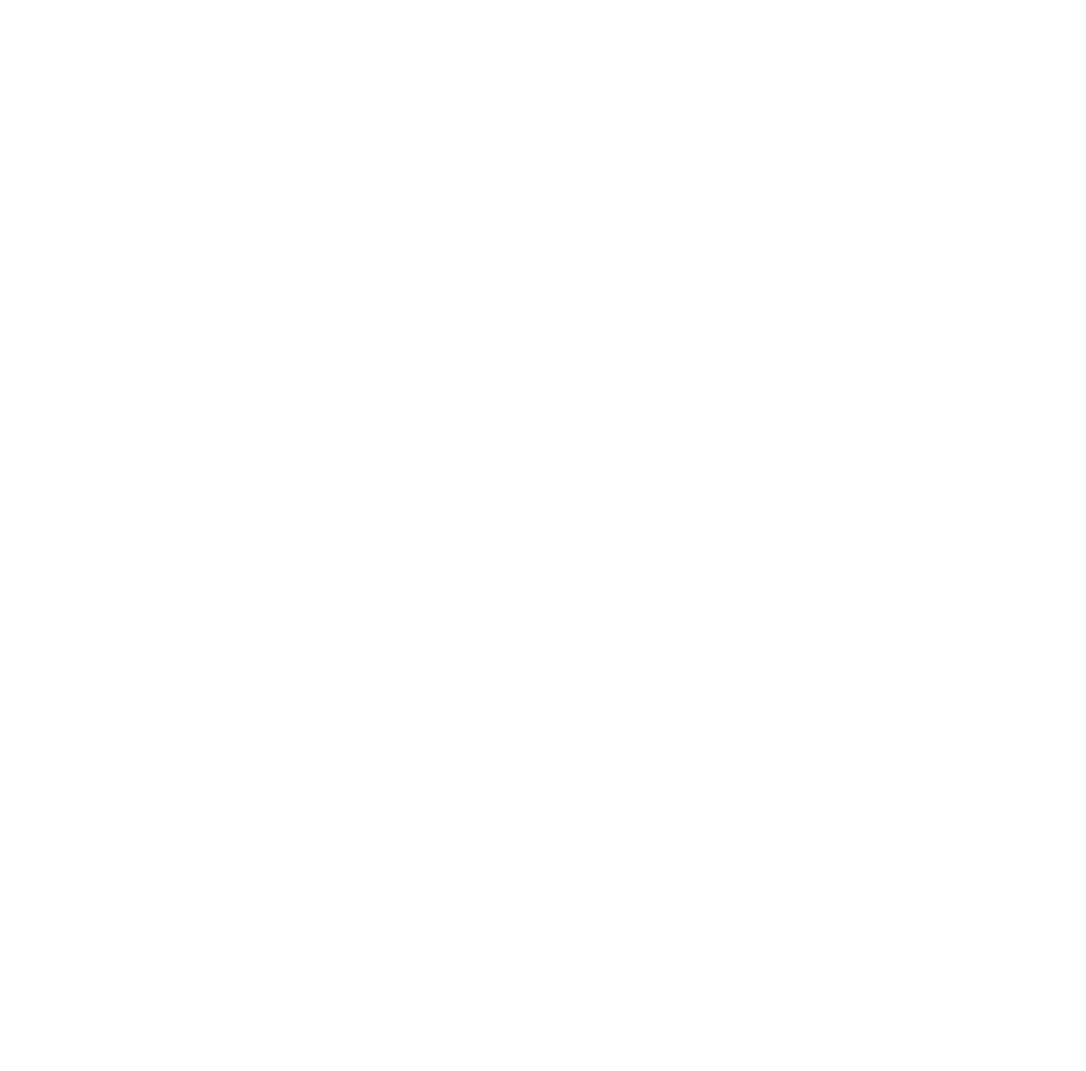 Le Campus a développé une approche systémique de la transition, à travers 6 Portes qui permettent d’élargir la compréhension et d’ouvrir des chemins de transition. Cette approche se retrouve dans le Manuel de la Grande Transition publié en 2020, fruit du travail de 70 enseignants-chercheurs rassemblés par le Campus.
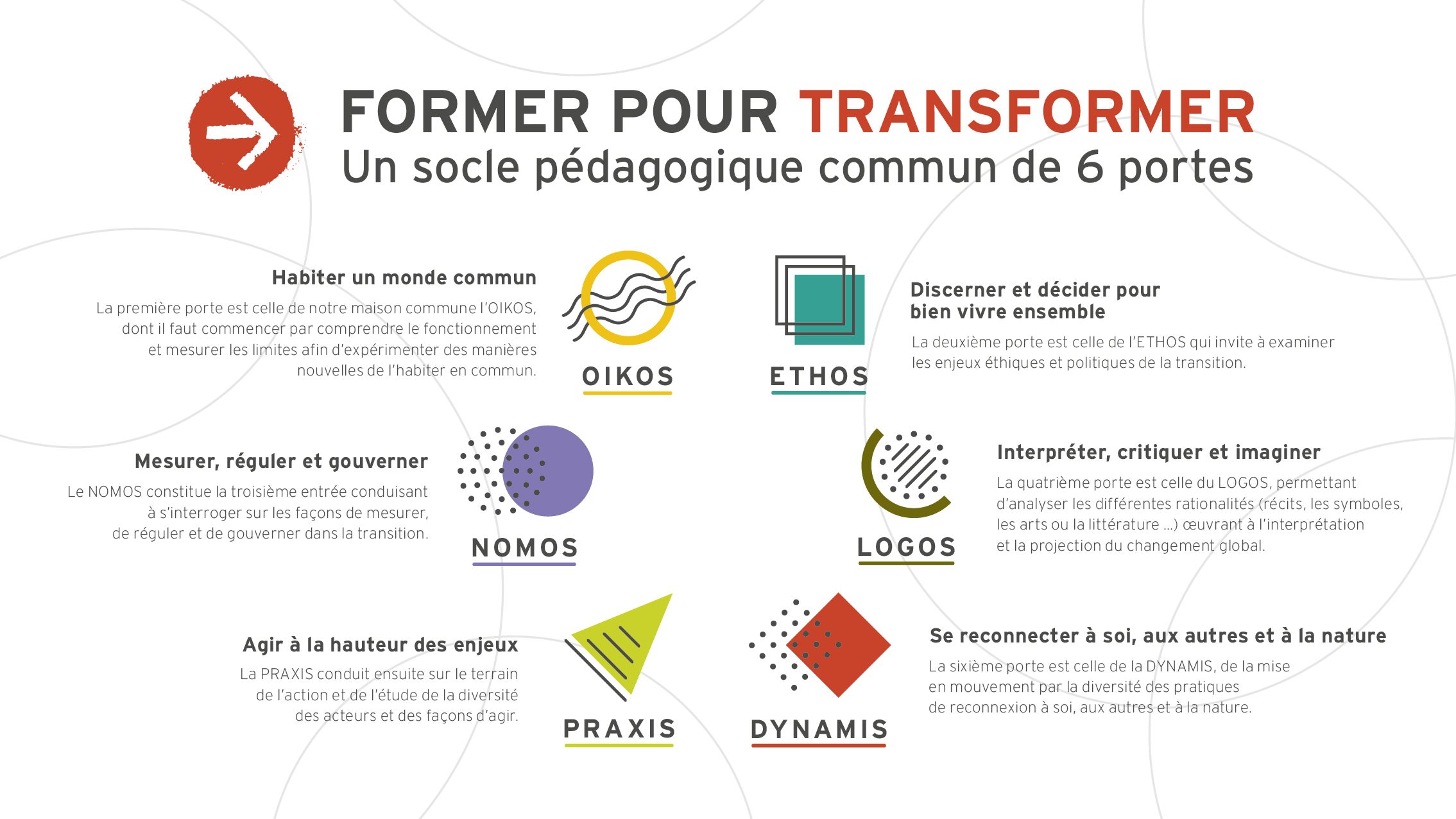 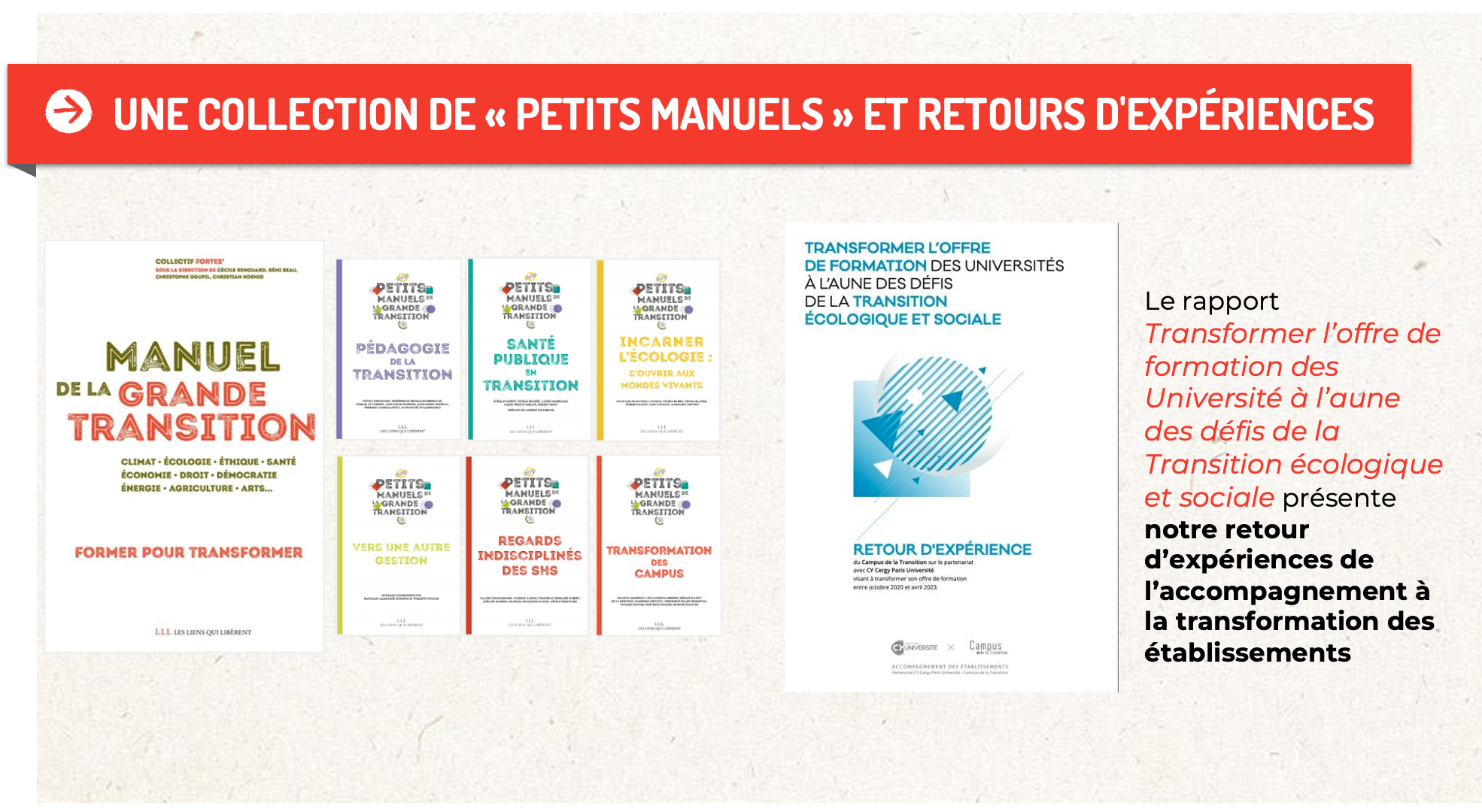 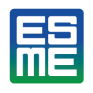 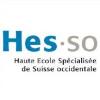 NOS PARTENAIRES
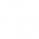 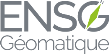 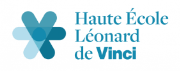 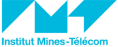 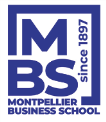 Des programmes co-construits
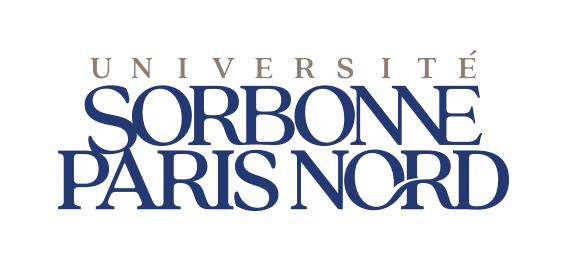 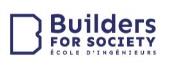 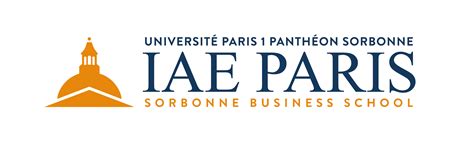 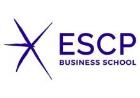 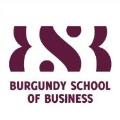 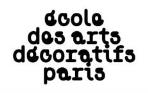 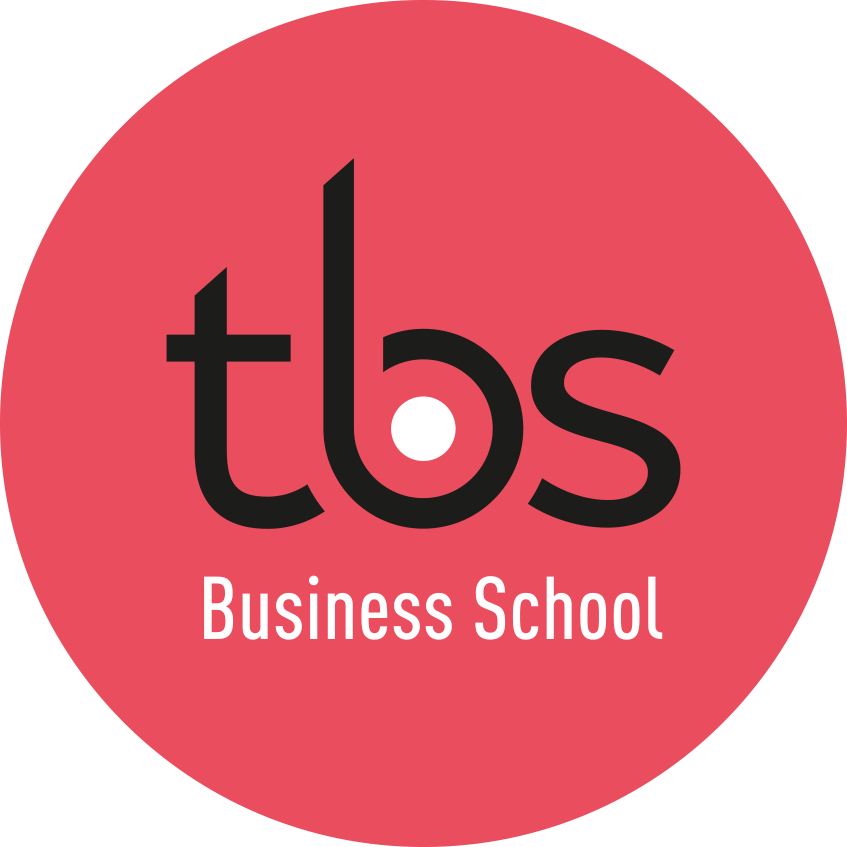 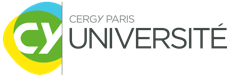 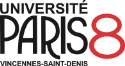 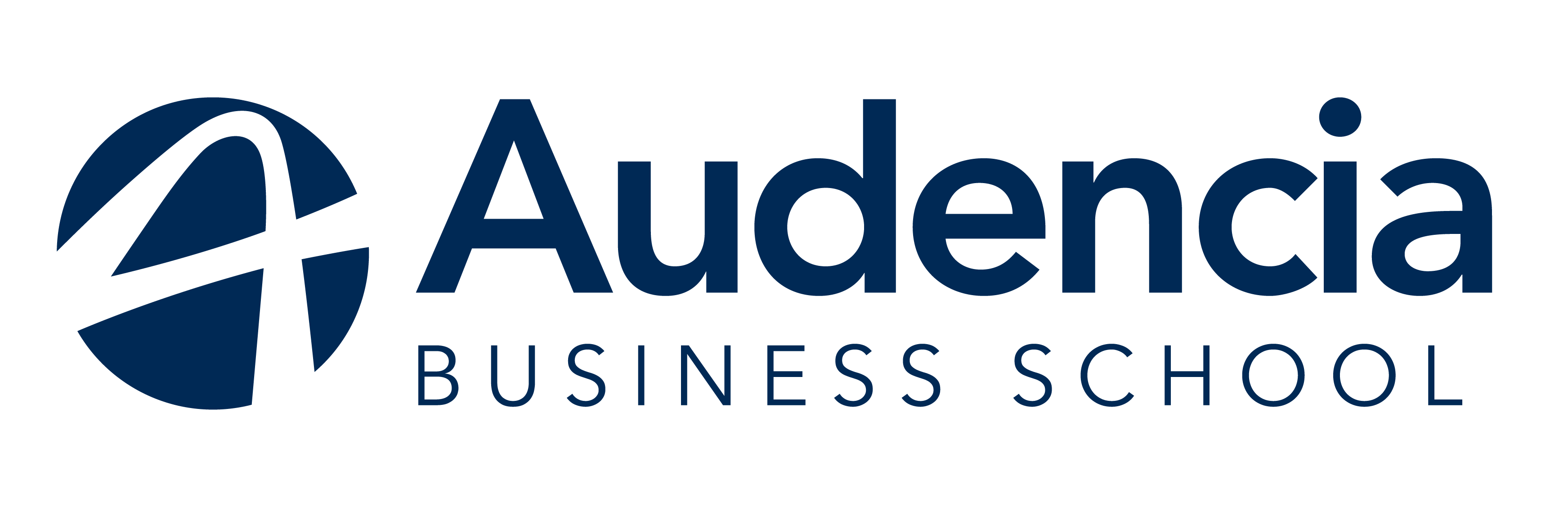 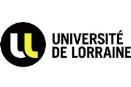 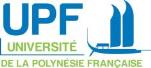 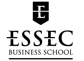 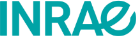 5
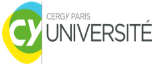 Une abondance de proposition
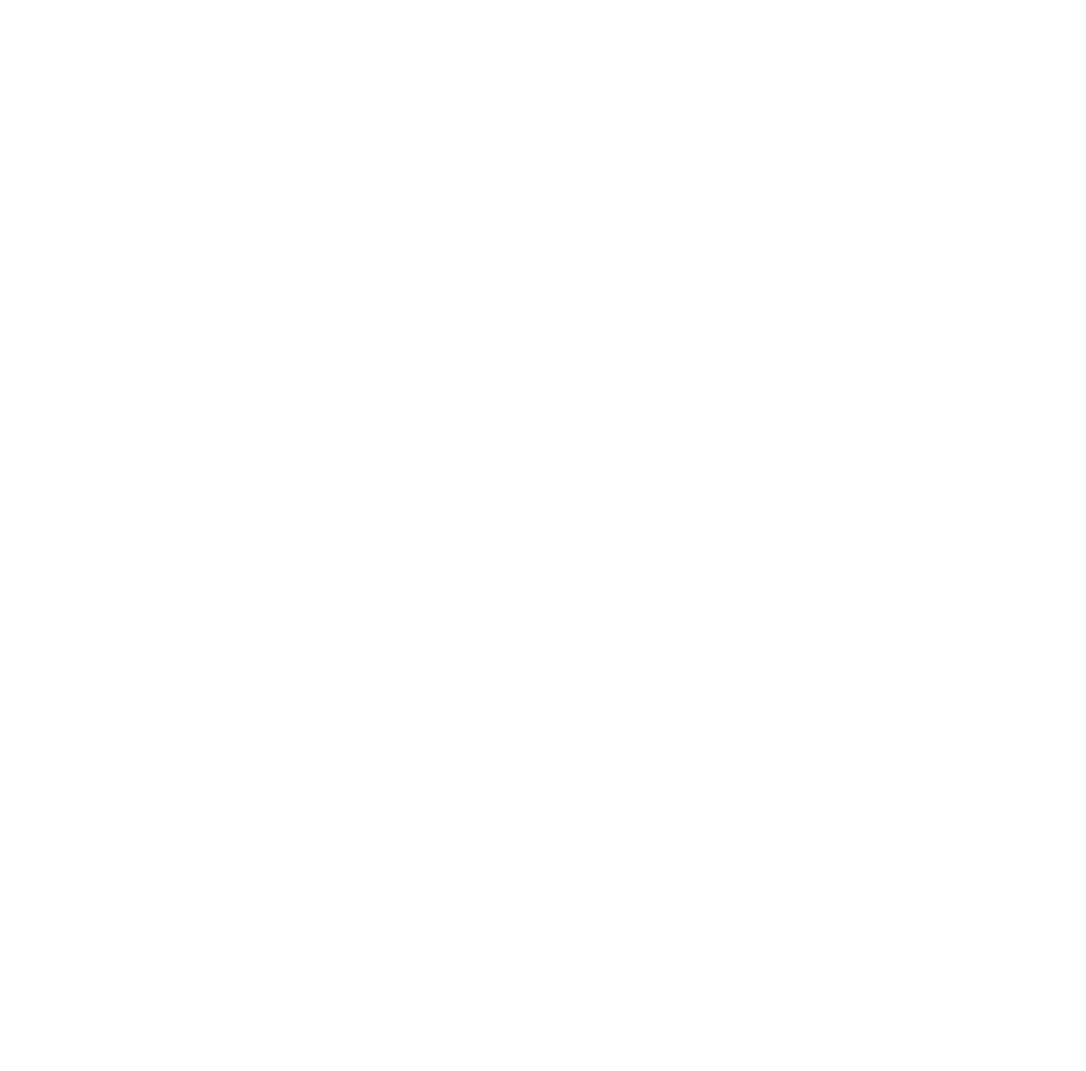 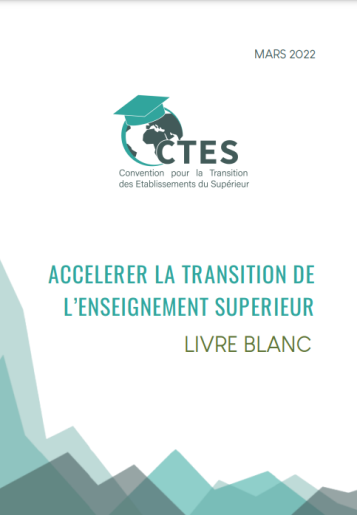 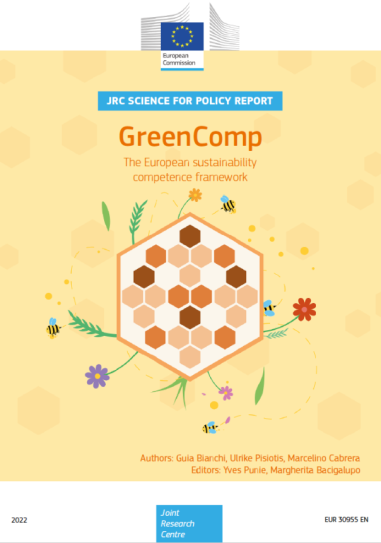 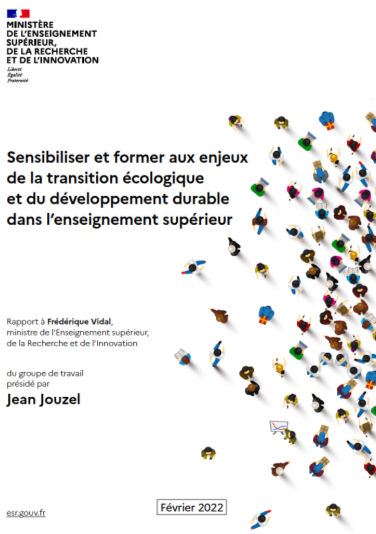 6
… Et de recommandations et de règles
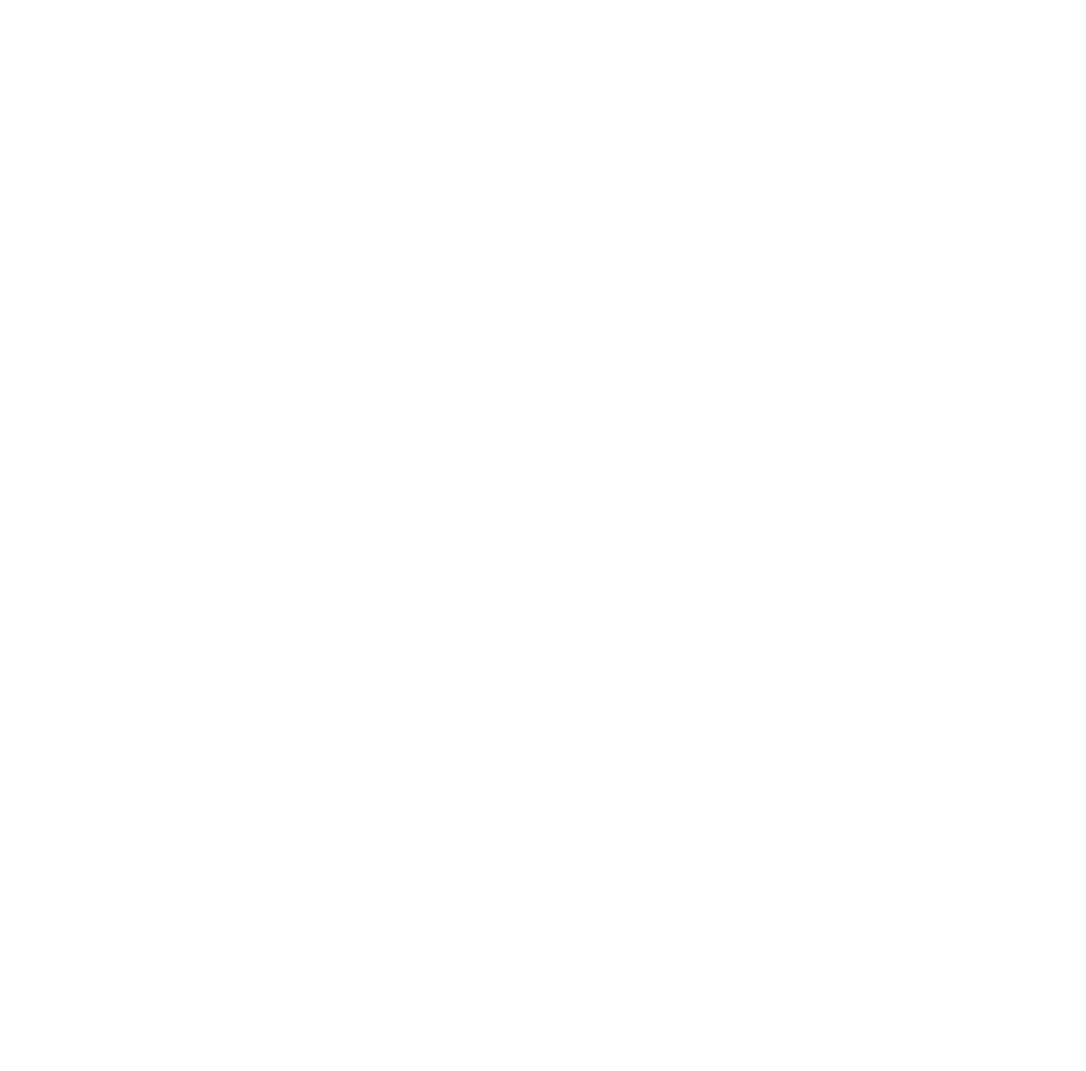 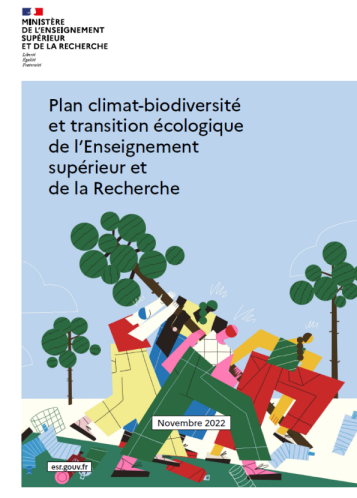 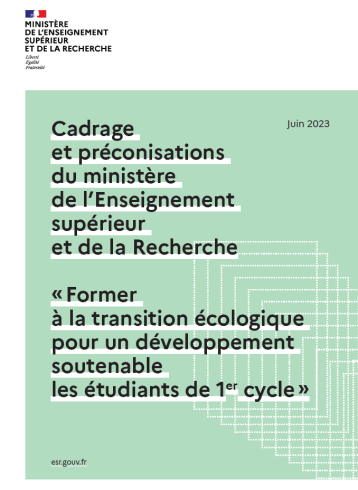 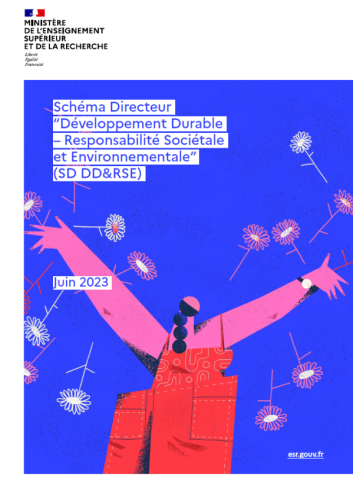 7
Le dernier en date
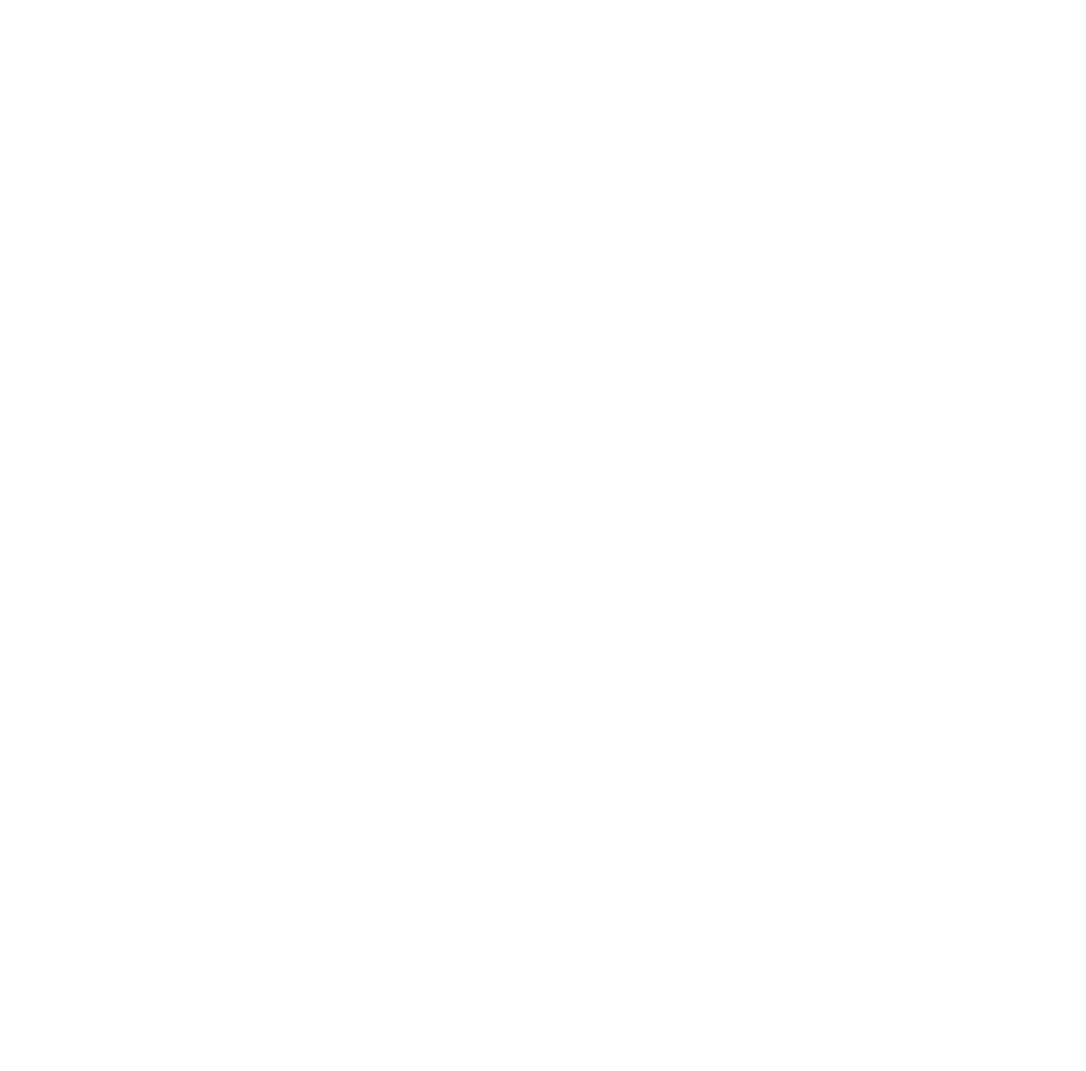 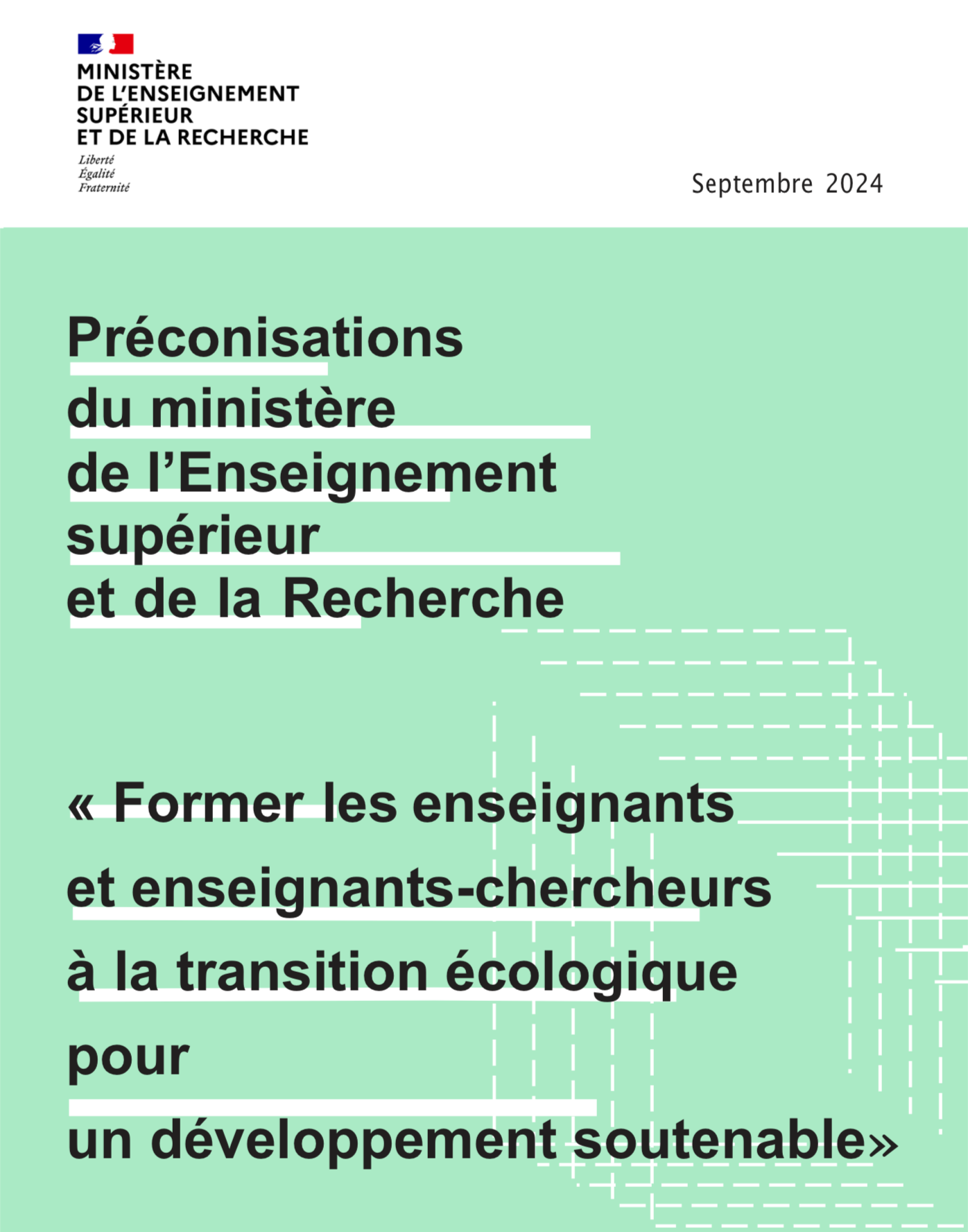 8
LES ENJEUX AUTOUR DE LA FORMATION DES ENSEIGNANTS
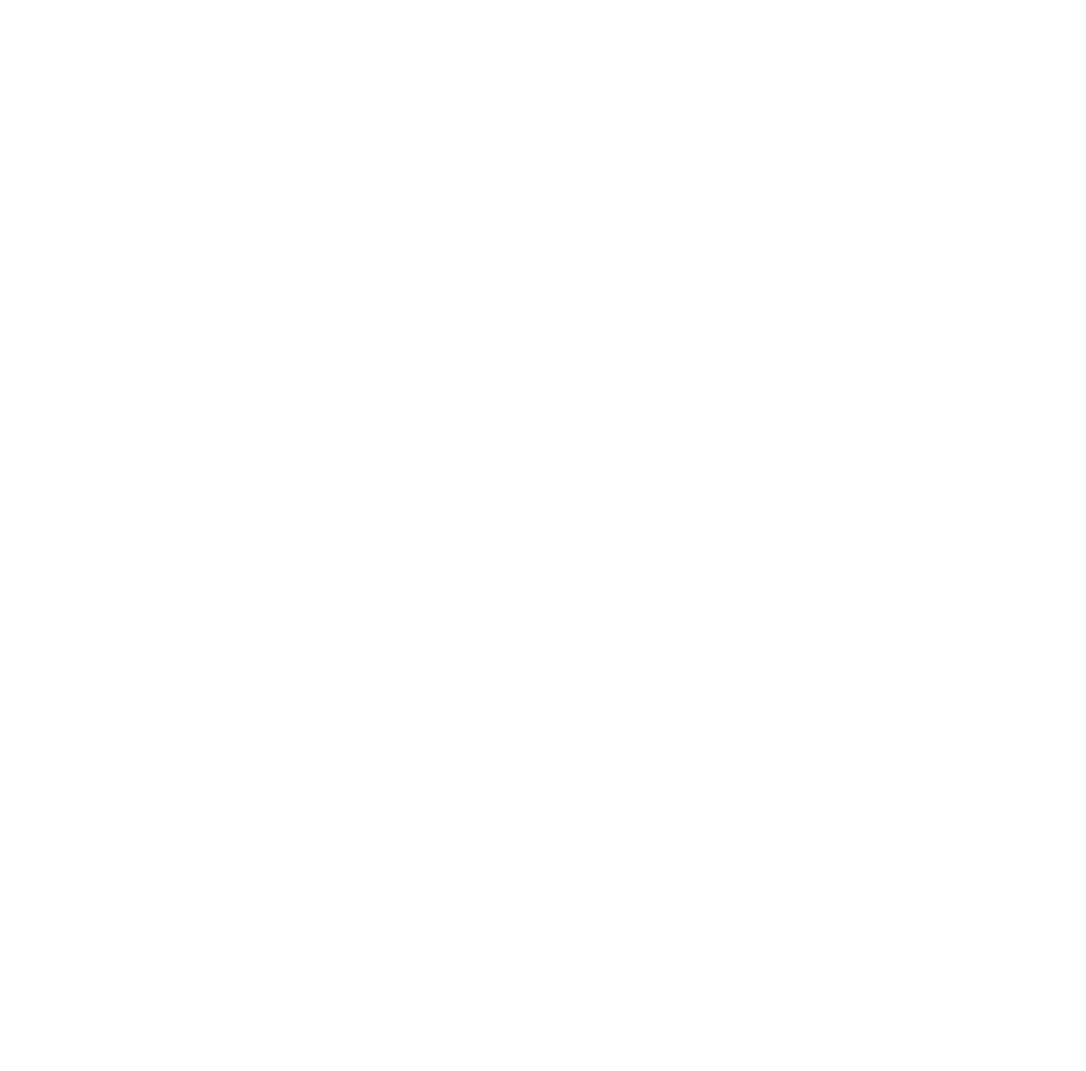 Maitriser la dimension systémique des enjeux TEDS

Différencier sensibilisation et formation

Se sentir légitime pour aborder des sujets en dehors de son expertise disciplinaire

Dépasser les silos disciplinaires 

Comprendre les liens entre sa discipline et les thématiques TEDS

Co-construire des savoirs vs posture de sachant 

Accompagner l’eco-anxiété 

Trouver du temps pour monter en compétence et des espaces dans les maquettes
9
Deux convictions qui se traduisent en pratique
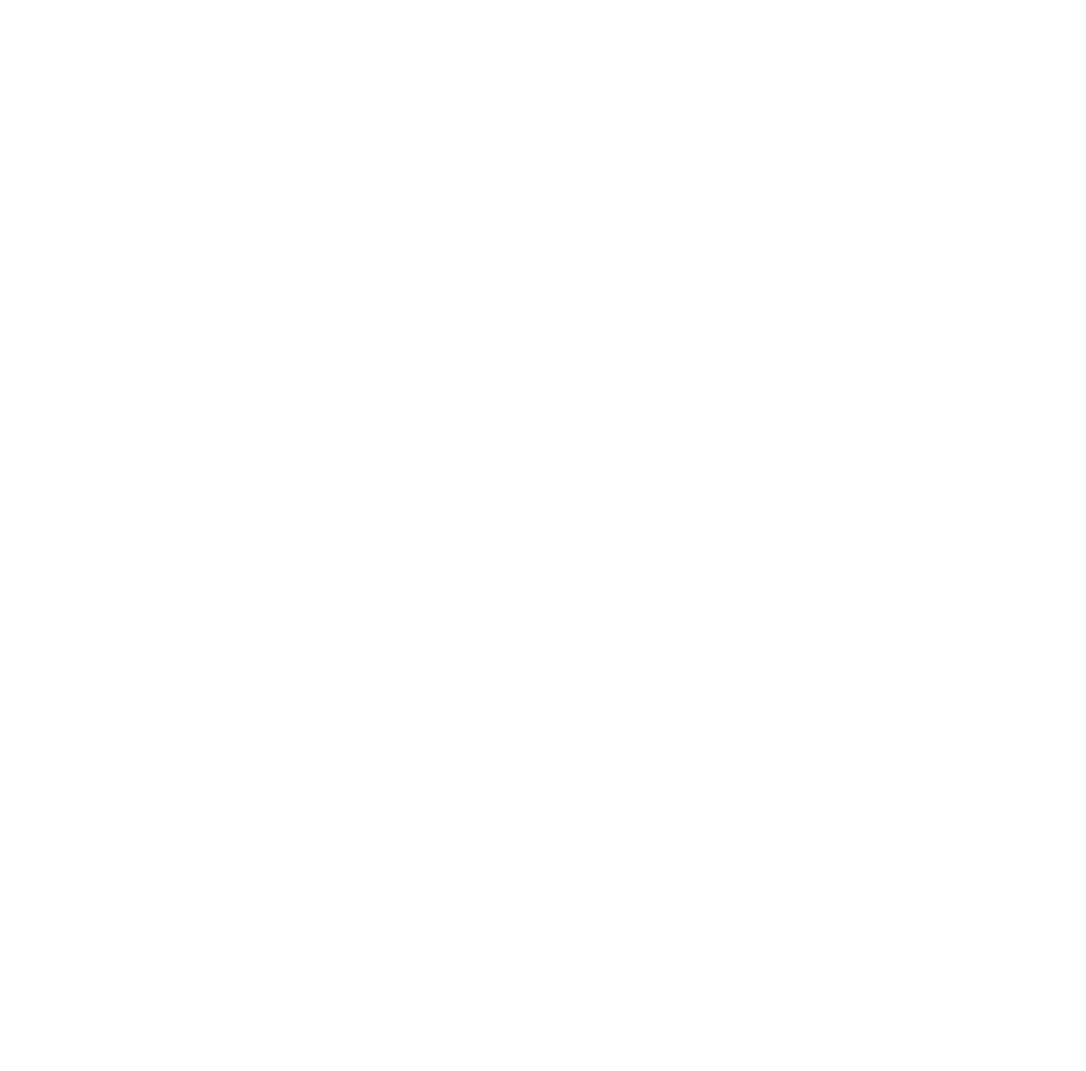 Sur la forme
Sur le fond
Les enjeux TEDS nécessitent une transformation des approches pédagogiques

Il faut reconnaitre la dimension socio-affective des apprenants dans les apprentissages
Les enjeux TEDS ne s’arrête pas aux enjeux climat/énergie 

L’approche systémique est essentielle

L’interdisciplinarité est clé
10
ZOOM SUR LE PARTENARIAT AVEC CY CERGY PARIS
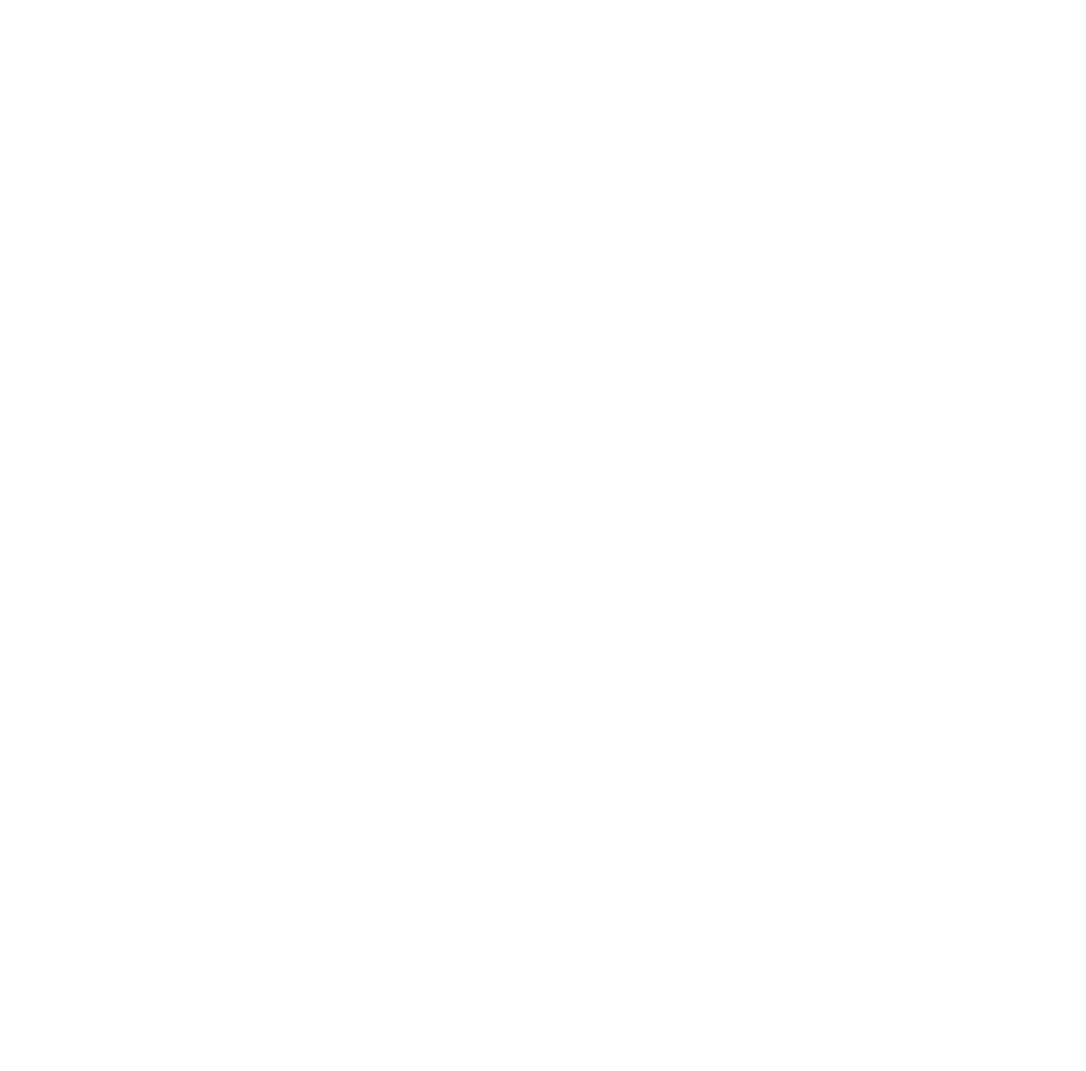 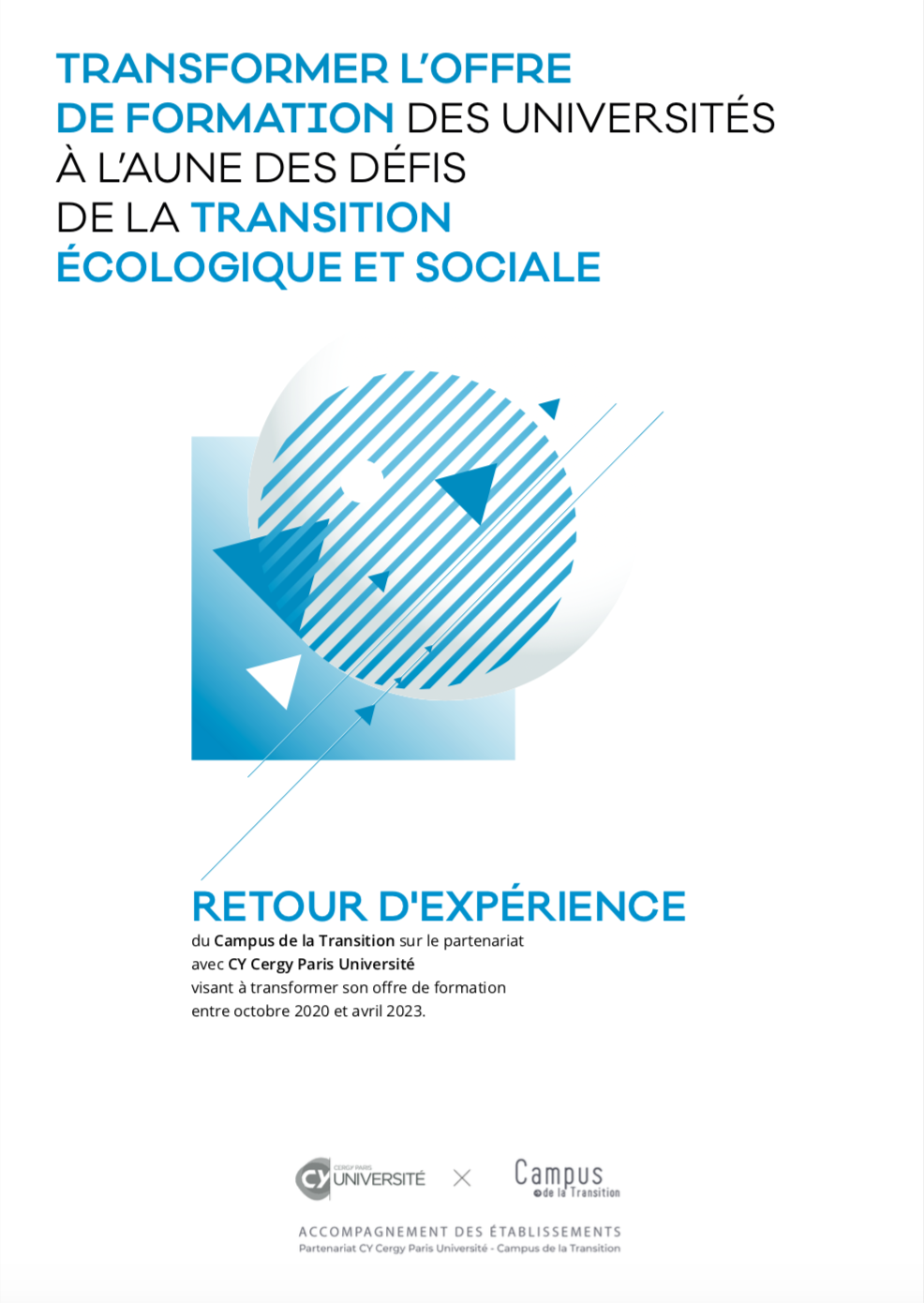 Concrètement, cet accompagnement pluriannuel s’est traduit par :

• des journées de sensibilisation et de formation ;
• la révision de la maquette pédagogique du cycle ingénieur ;
• la révision du référentiel de compétences au regard des thématiques de transition
écologique et sociale (en conformité avec les demandes de la CTI) ;
• la conception et l’expérimentation d’une nouvelle unité d’enseignement à destination de 500 étudiants de première année ;
• l’appropriation continue des enjeux de transition écologique et sociale et de nouvellespratiques pédagogiques par les enseignants.
11
ZOOM SUR LE PARTENARIAT AVEC CY CERGY PARIS
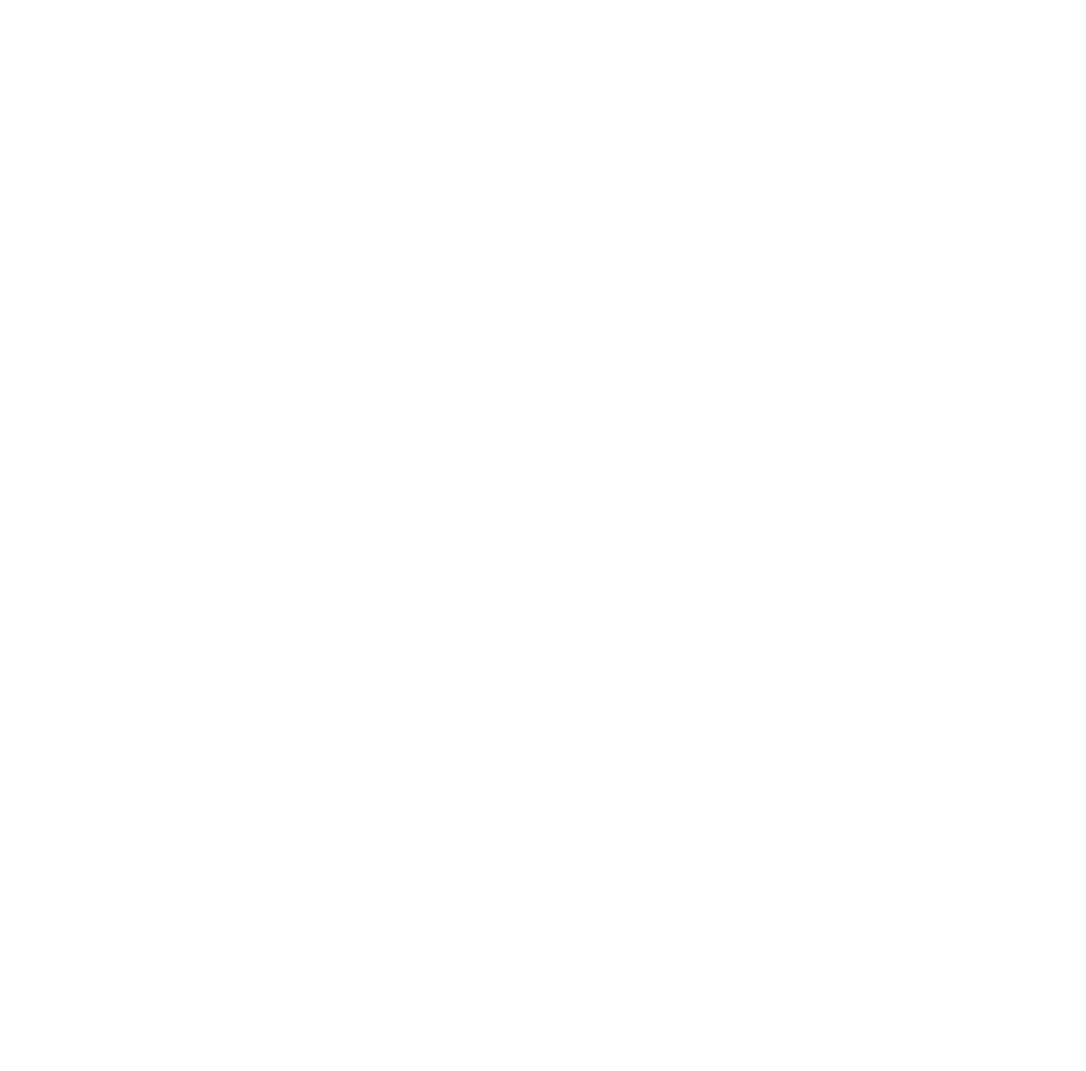 Formation des étudiants:
1800 étudiants formés à CY Tech (école d’ingénieur) via la mise en place d’un module généraliste en première année (3e année de réalisation - 600 chaque année);
800 étudiants de première et deuxième année formés à l’IUT via la mise en place d’un module généraliste (1ère année de réalisation);

Formation des enseignants:
25 enseignants formés et autonomes à CY Tech (équipe H&D);
45 enseignants formés sur le périmètre CYU;
15 enseignants formés à l’INSPE;
10 enseignants accompagnés à l’IUT;
50 enseignants disciplinaires sensibilisés à CY Tech/IST;

Formation des ingénieurs pédagogiques:
10 ingénieurs pédagogiques de l’équipe SDP formés;

Composantes / Établissements engagés:
1 Composante (CY Tech - école d’ingénieur et composante);
4 établissements-composantes (ENSEA, IUT, INSPE, EPSS);
2 Composantes avec une demande (LEI et LSH);
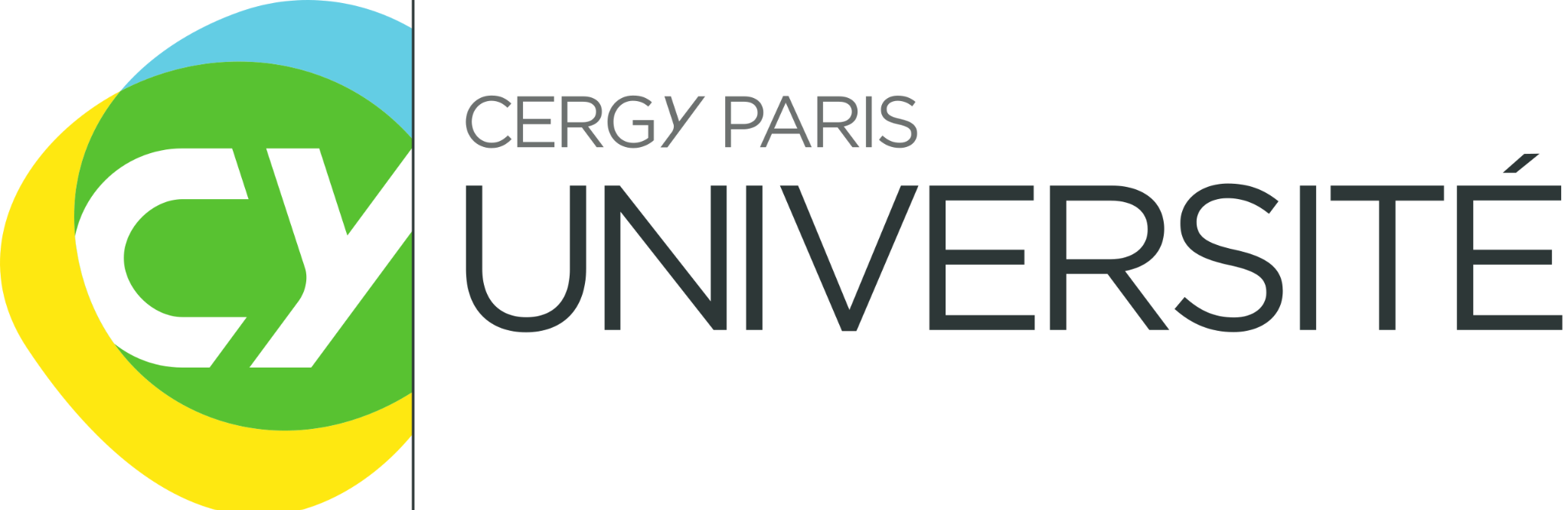 12
[Speaker Notes: Productions / Réalisations:
Rapport exhaustif du retour d’expérimentation 2020-2023 + synthèse + fiches pratiques;
3 Let’s CY;
Interviews et articles dans la newsletter CY Générations;]
ZOOM SUR LE PARTENARIAT AVEC l’USPN
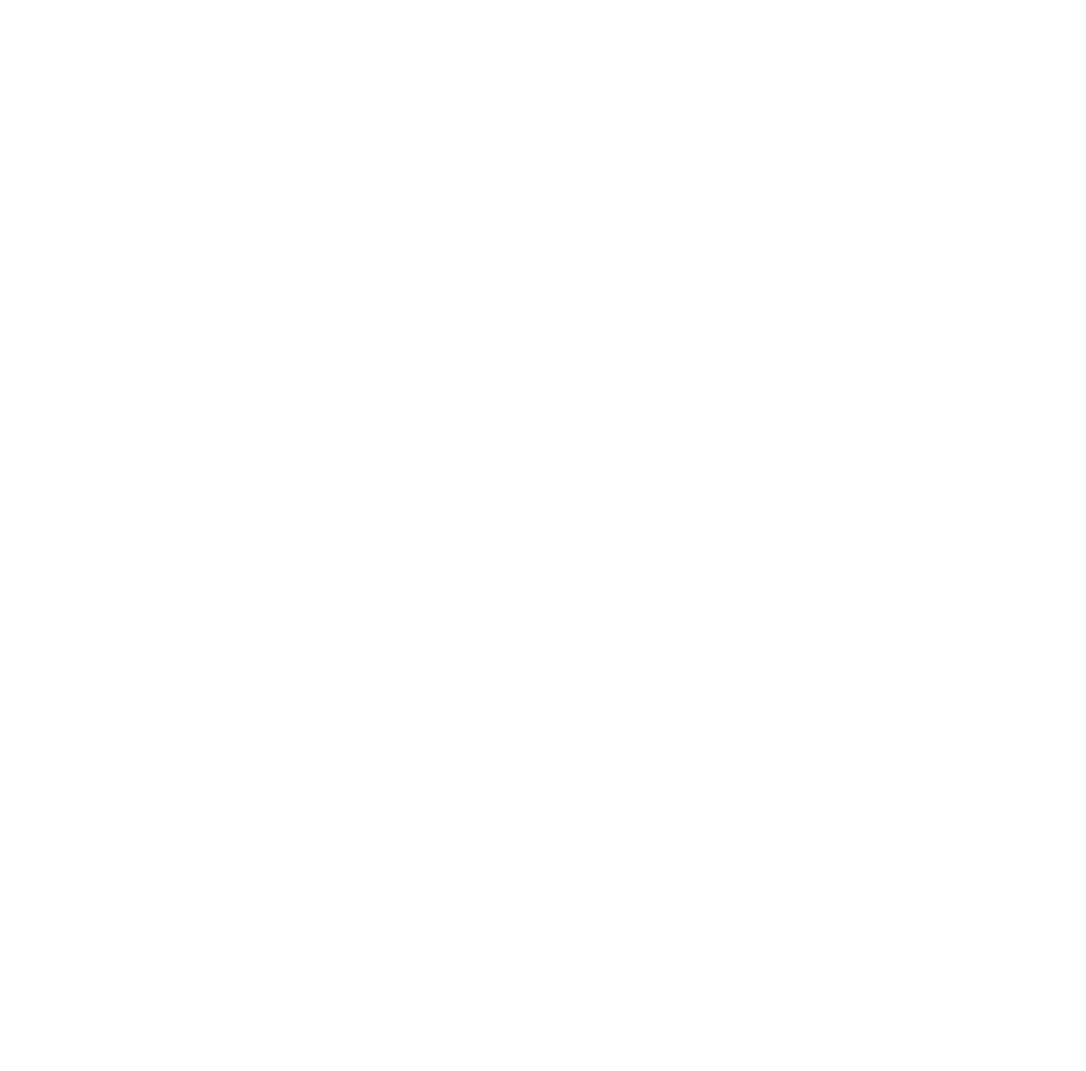 Atelier 1 : Introduction: rappel des constats, contexte de l’Enseignement Supérieur et cadrage des objectifs des ateliers

Atelier 2 : L’approche du Campus de la Transition: la transition comme objet systémique et pédagogique

Atelier 3 : Interdisciplinarité: pourquoi et comment travailler avec ? 

Atelier 4 : Rôle et posture de l’enseignant face aux enjeux de TEDS (neutralité axiologique, éthique des science, etc) 

Atelier 5 : Découvrir des pédagogies dites transformantes

Atelier 6 : Mise en pratique (1): Poser les bases de construction d’un module ou d’une formation

Atelier 7 : Mise en pratique (2): Travailler en équipe pour imaginer des nouveaux contenus/formations
7 ateliers de mai 2024 à décembre 2025 

Chaque atelier répété 6 fois pour embarquer tout le monde
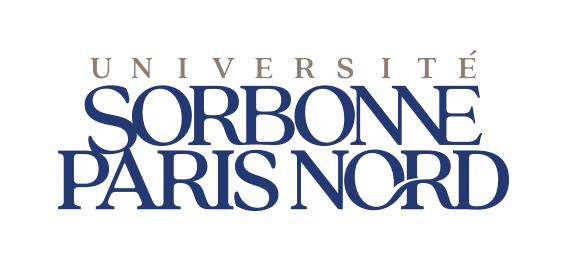 13
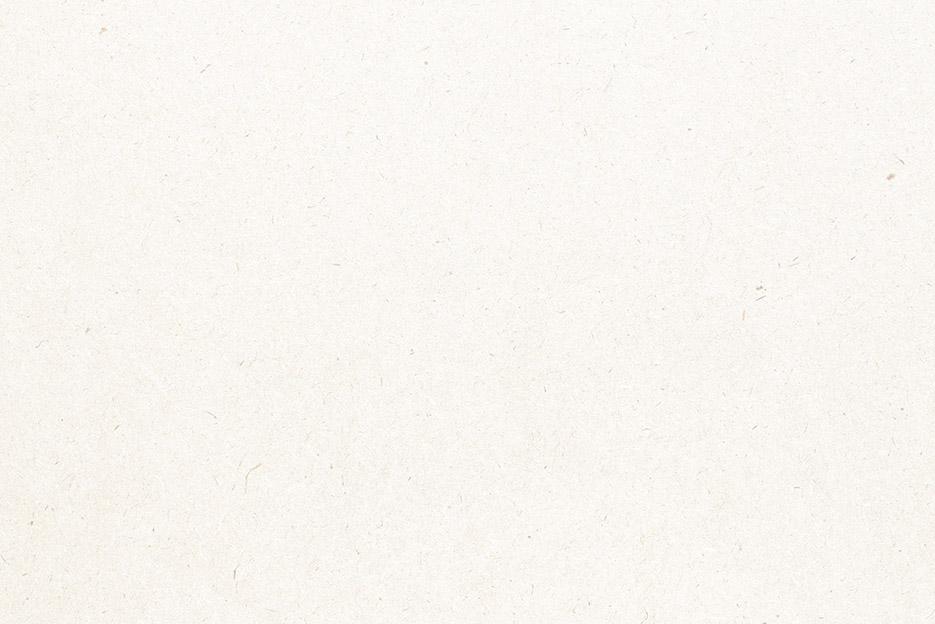 PARCOURS DE 4,5 JOURS DE FORMATION
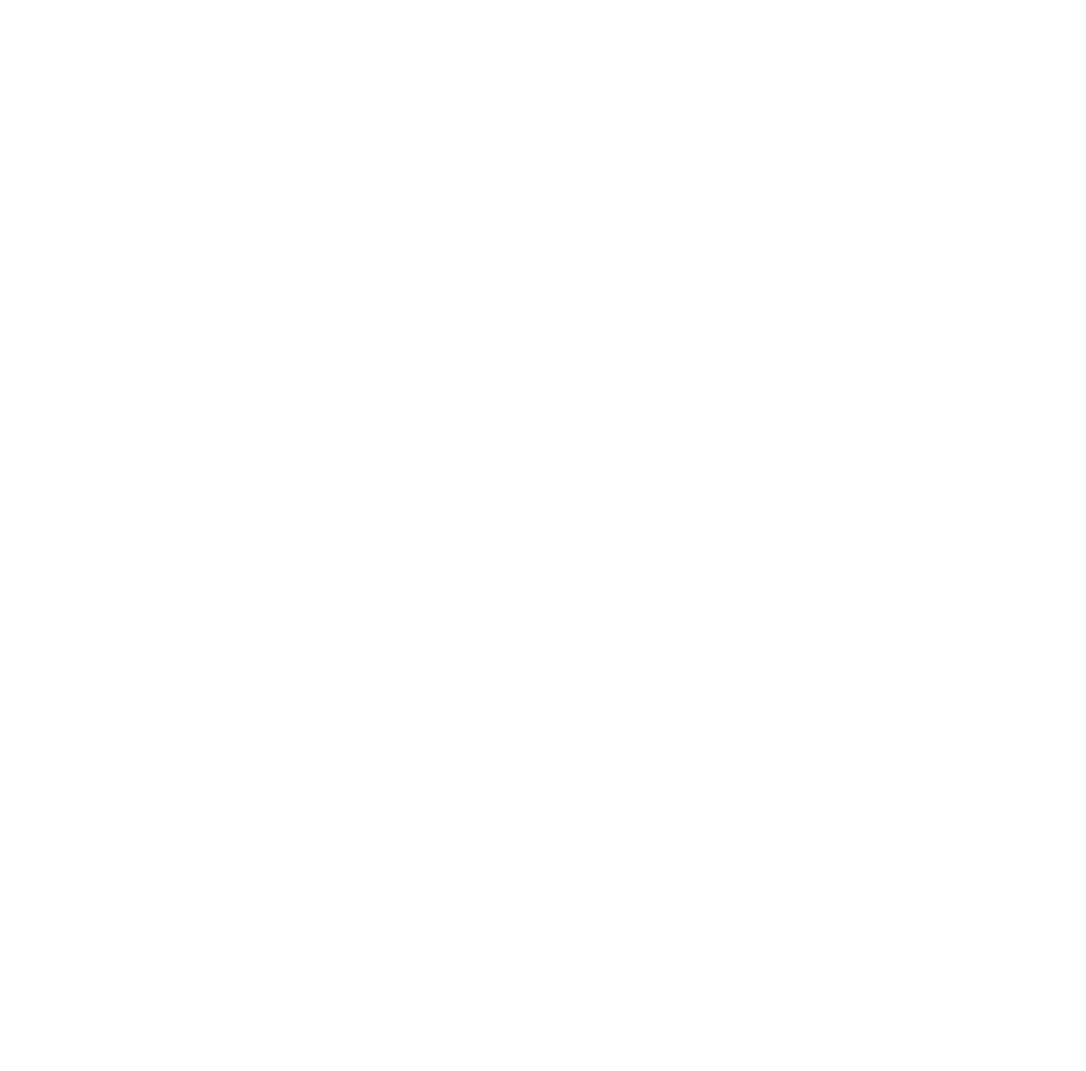 LES MODALITÉS PÉDAGOGIQUES
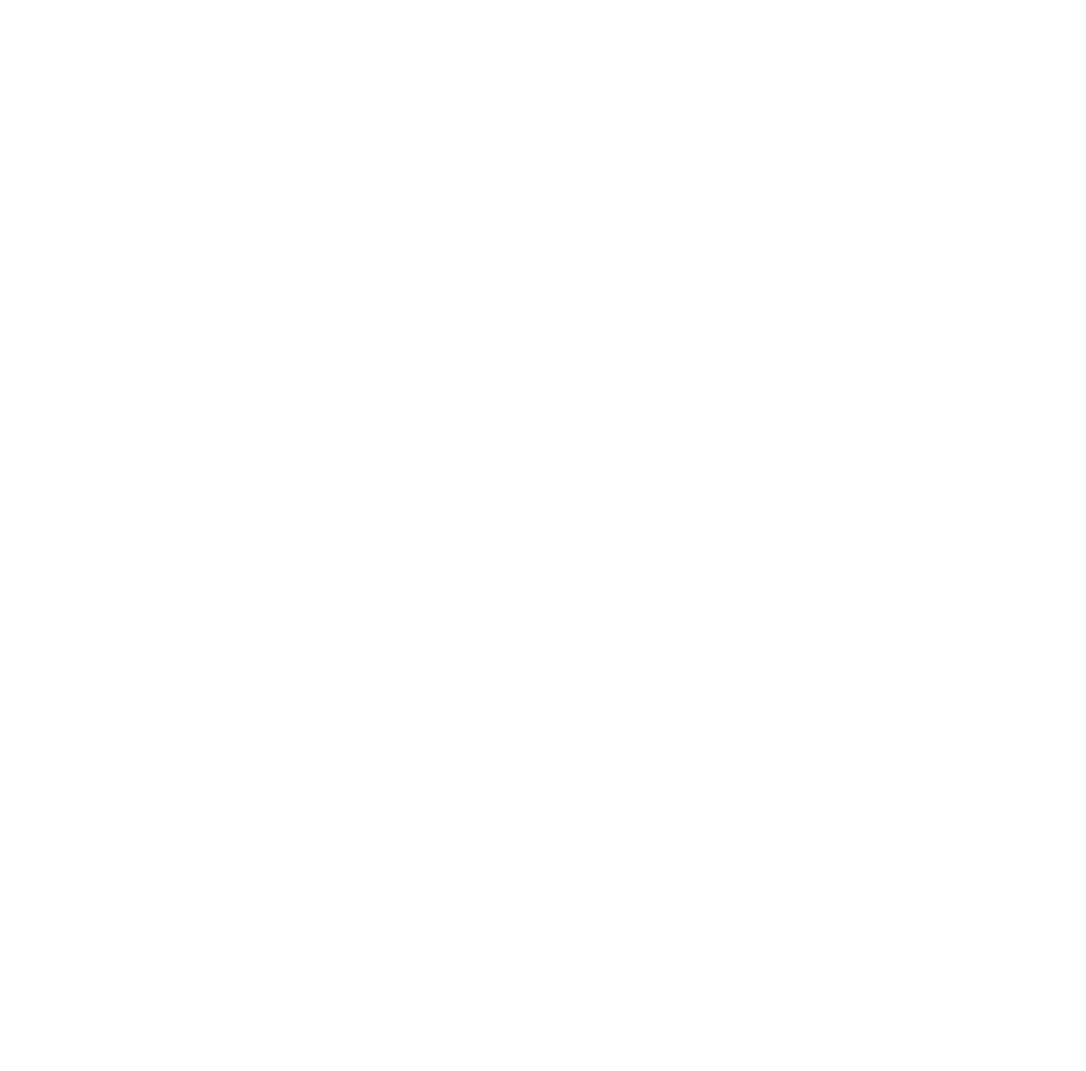 LES OBJECTIFS PÉDAGOGIQUES
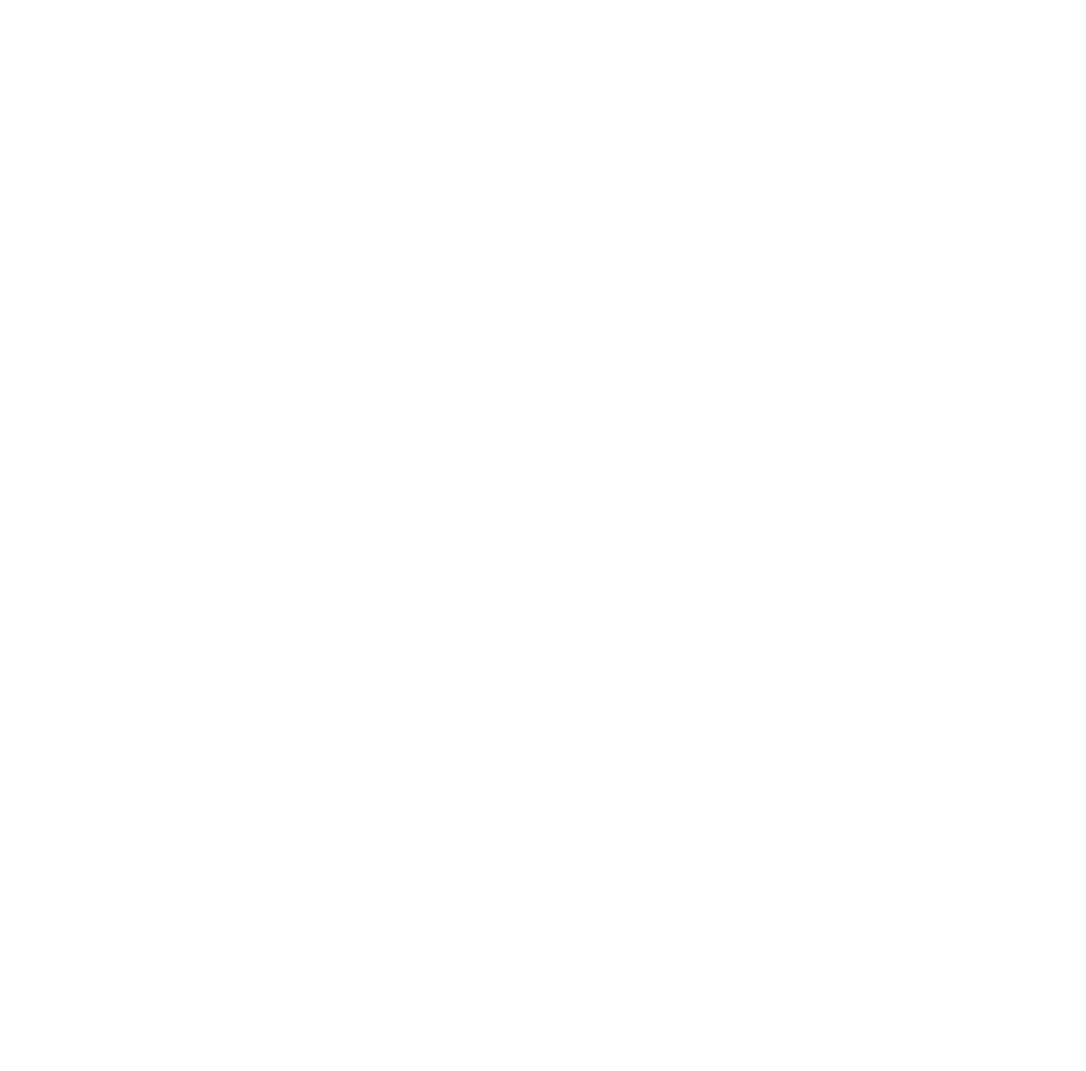 Comprendre le caractère systémique de la transition via la méthode des 6 Portes du Manuel de la Grande Transition
Constituer un collectif engagé.
Outiller les enseignants pour faire évoluer les pratiques d’enseignement
2 jours sur le campus partenaire

2,5 jours en immersion au Campus de la Transition
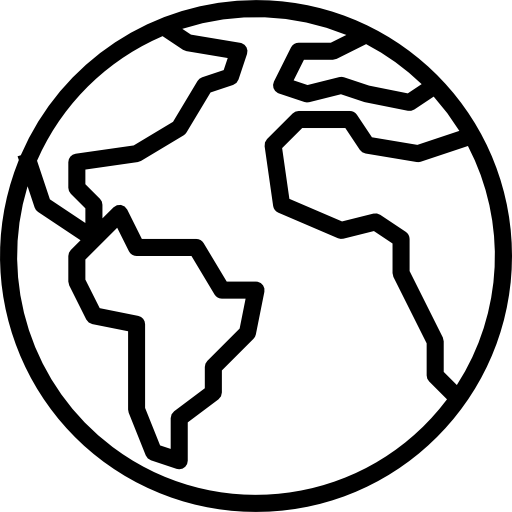 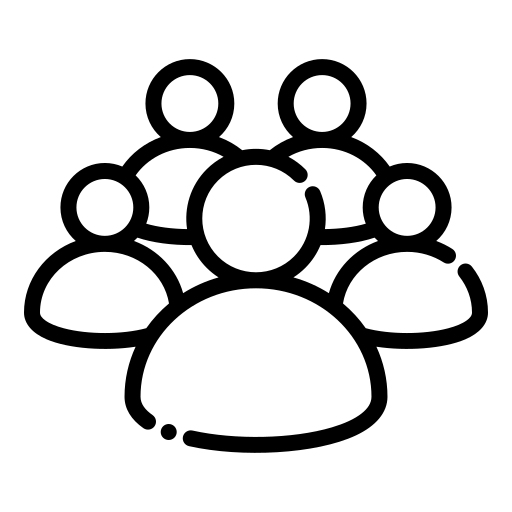 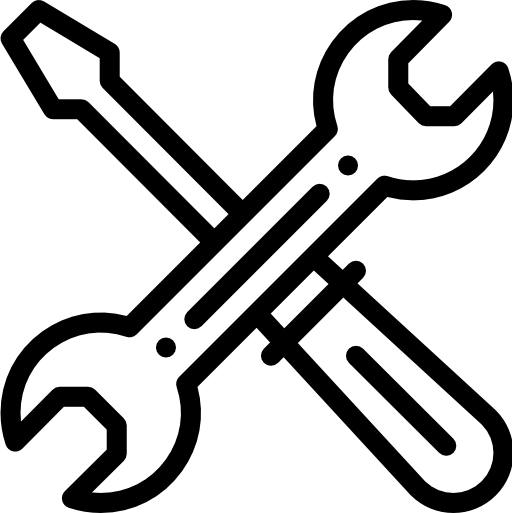 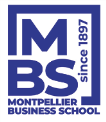 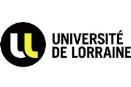 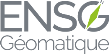 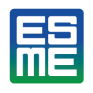 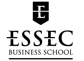 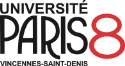 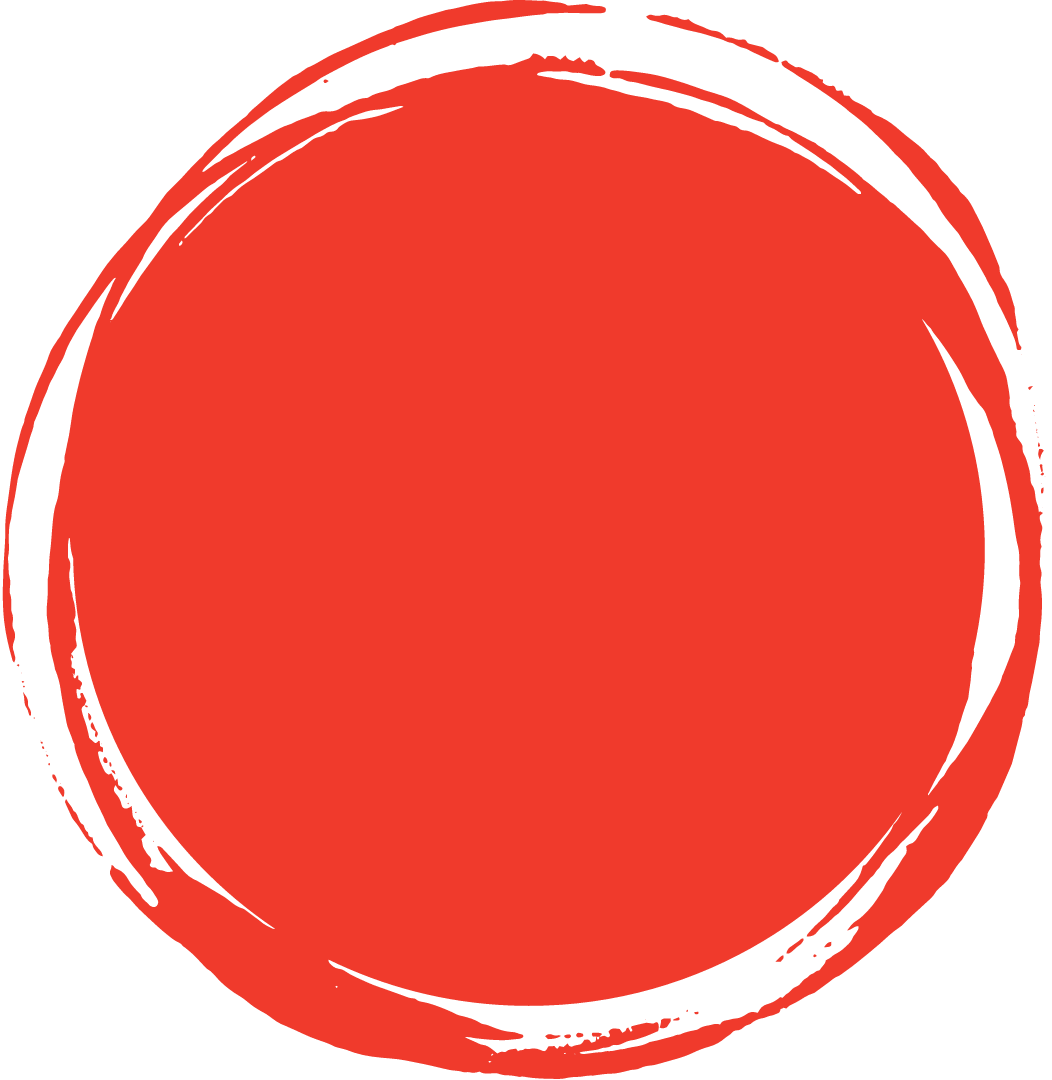 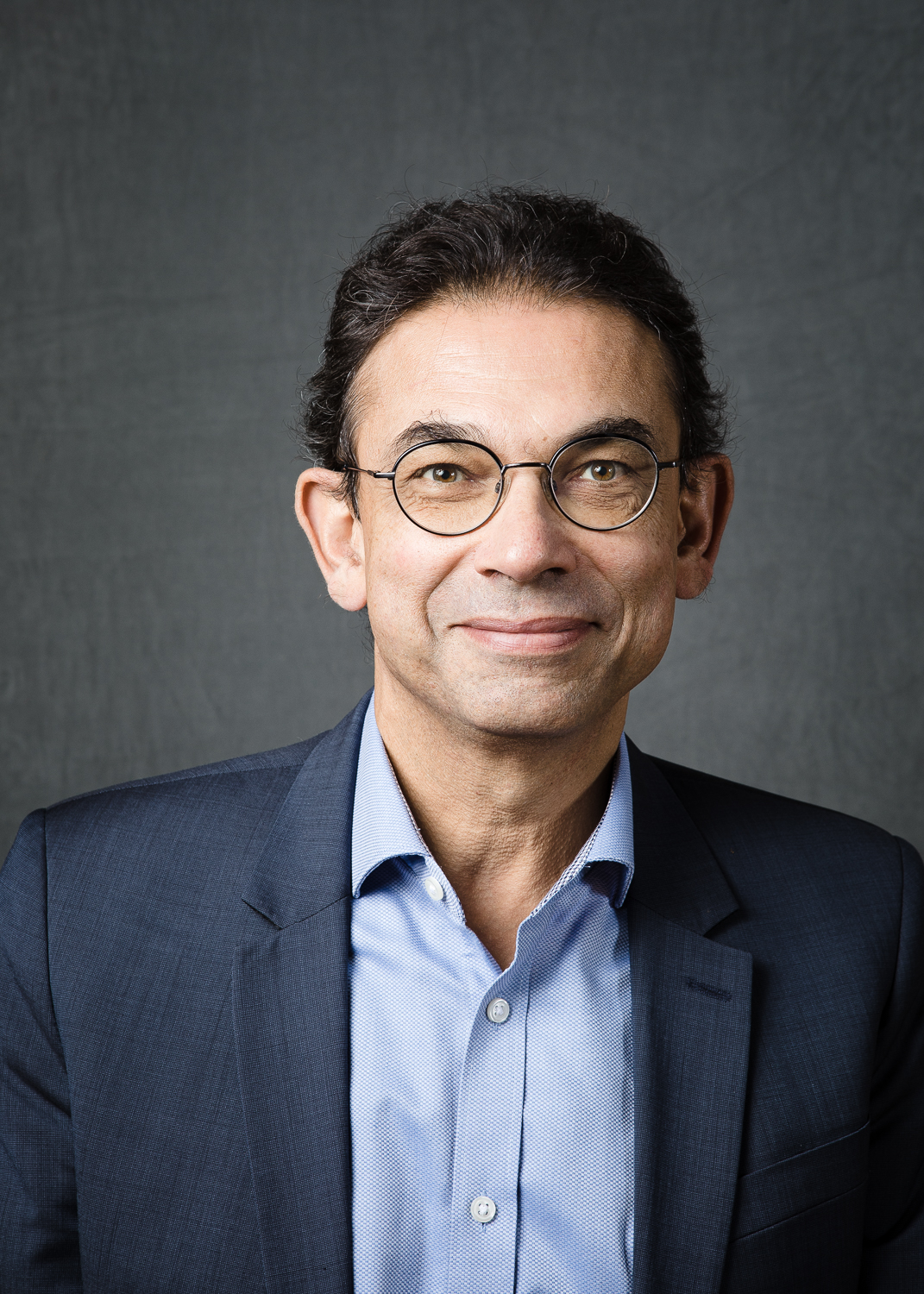 Comprendre le caractère systémique de la transition
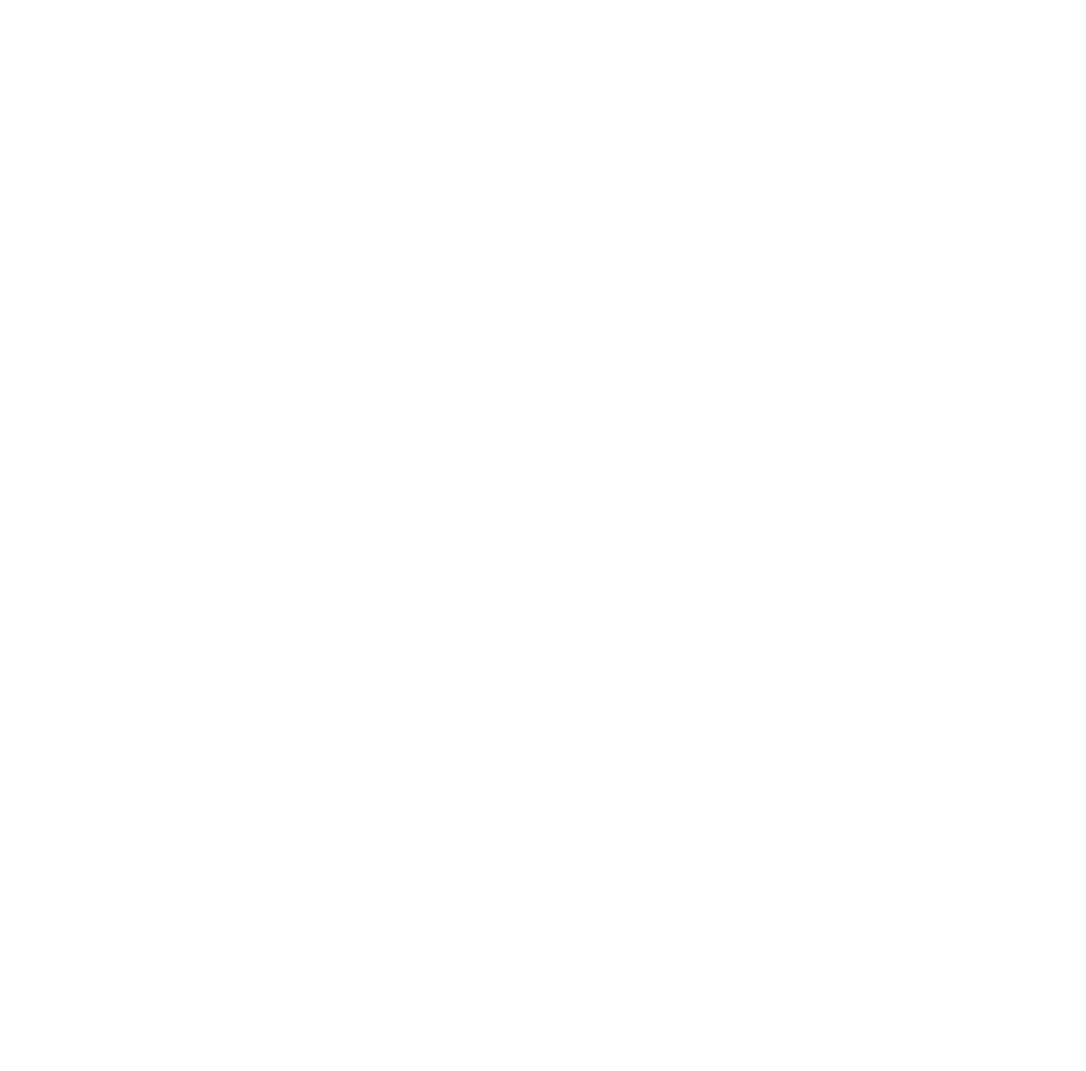 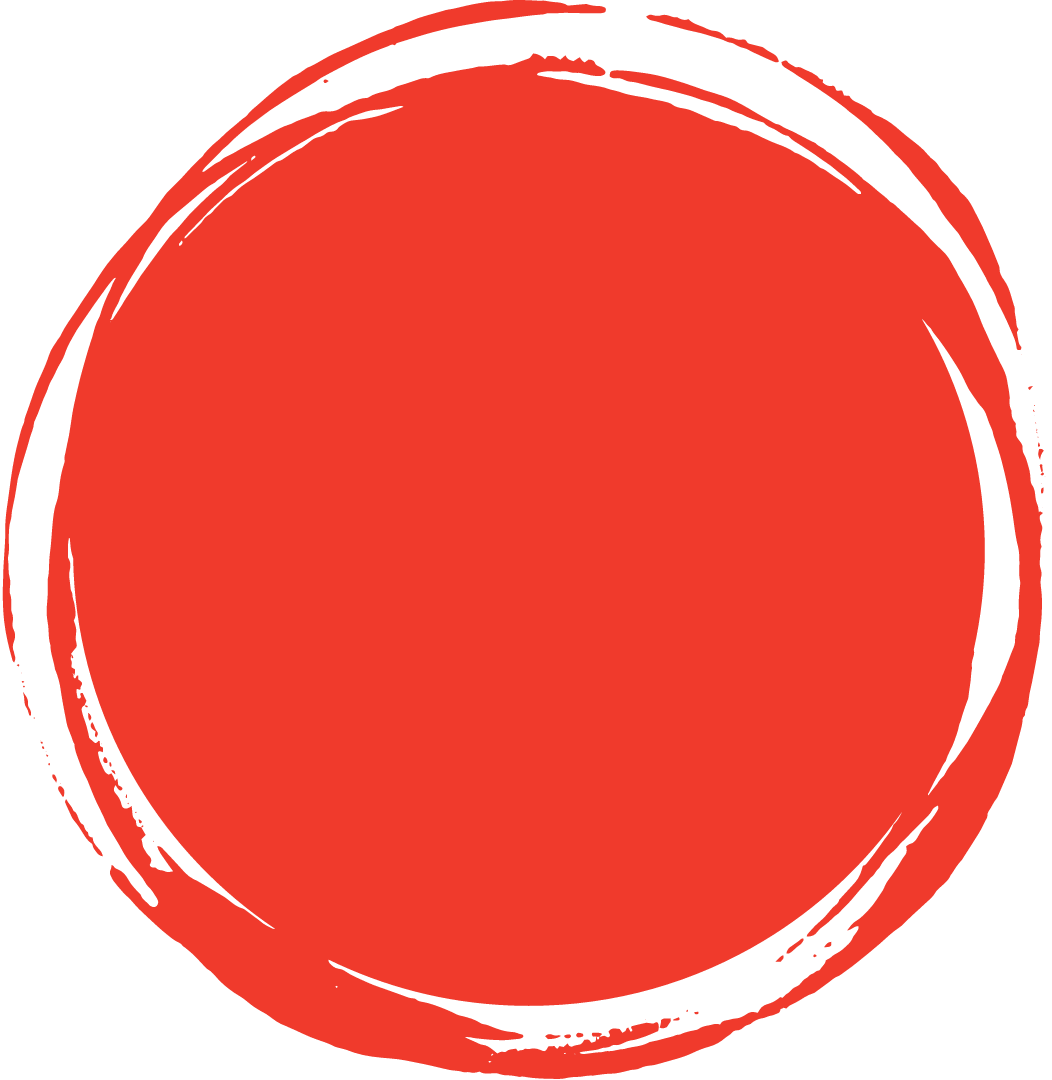 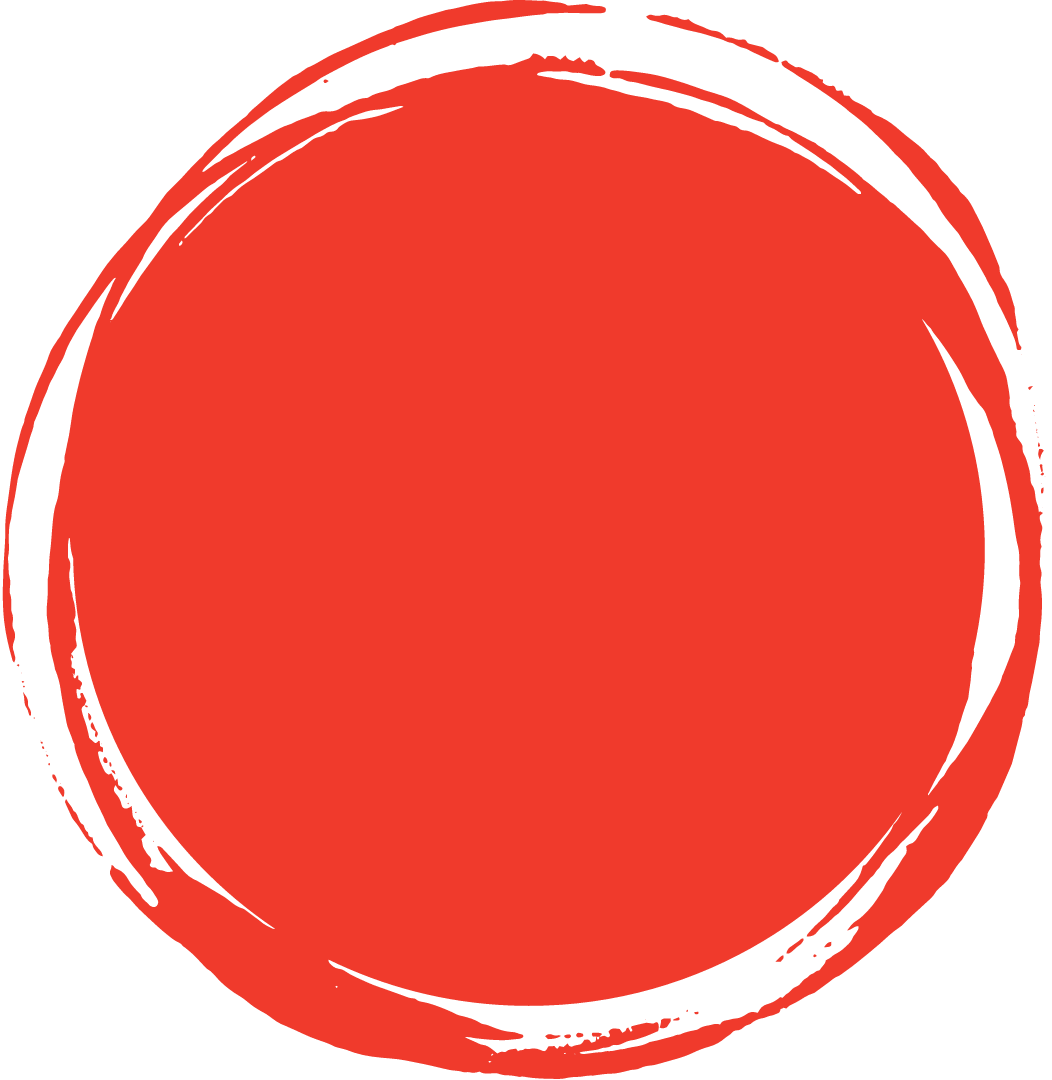 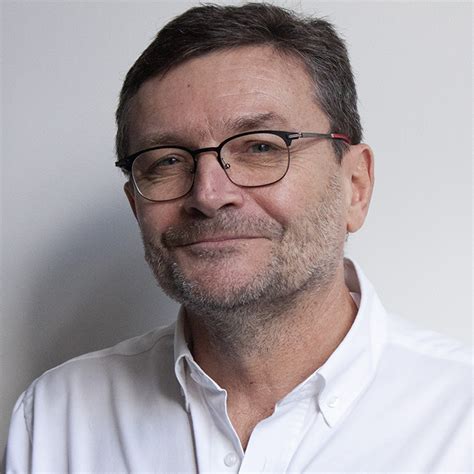 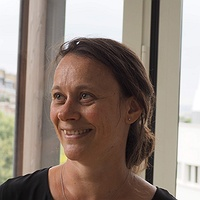 Des ateliers pour s’approprier la méthodologie des 6 portes

Des apports d’enseignants-chercheurs adaptés au public

Des retours d’expérience de pairs et des temps d’appropriation

Des espaces de discussions et d’échanges sincères
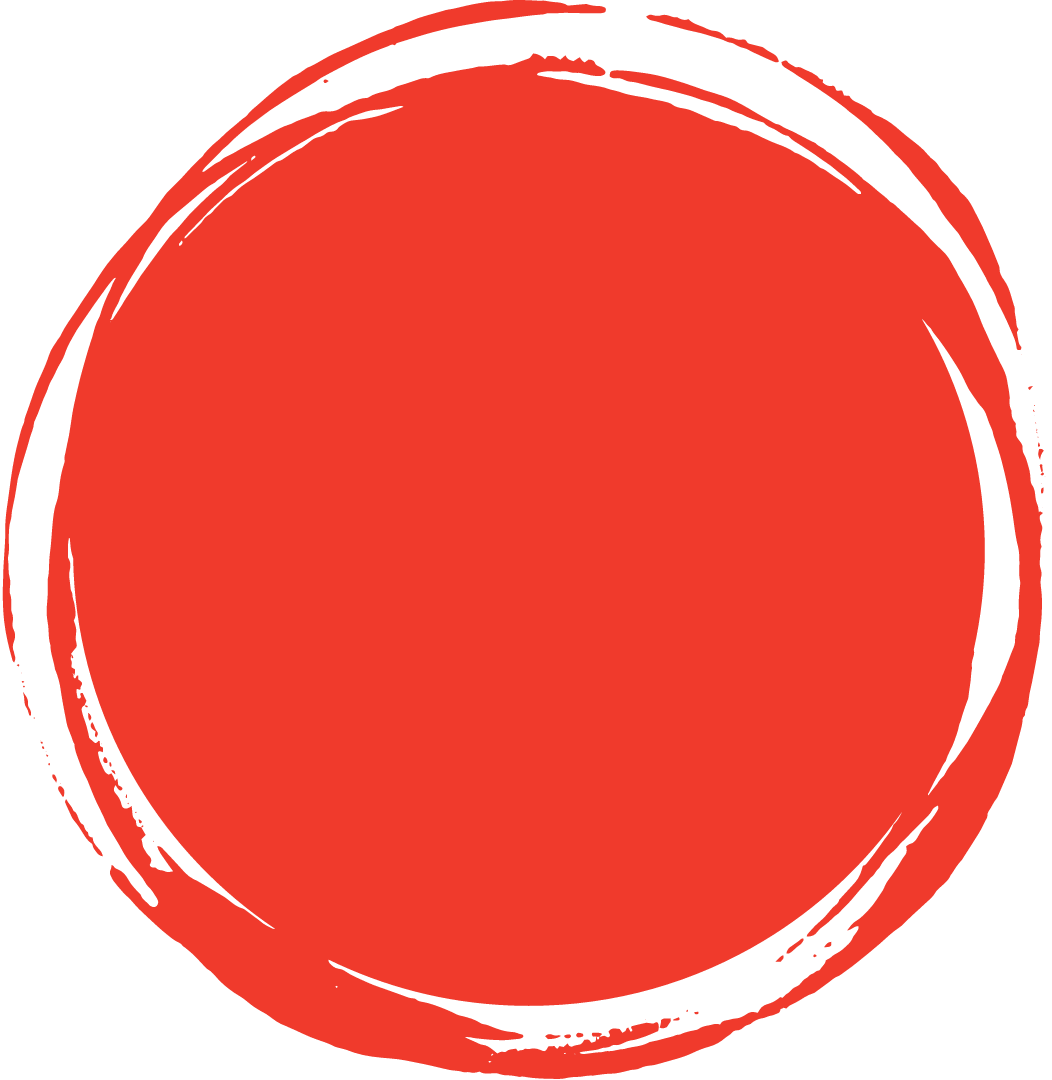 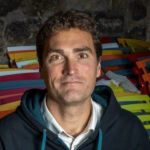 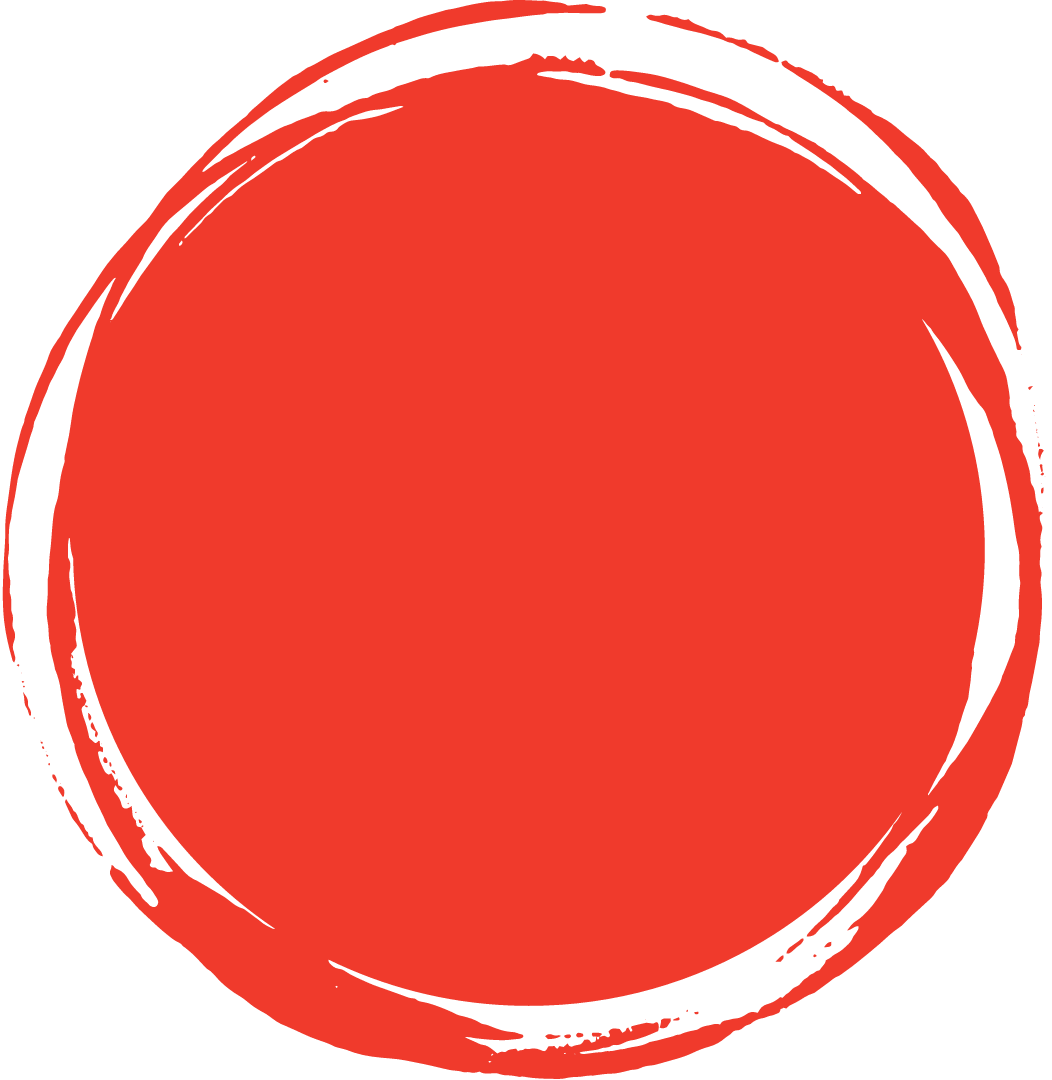 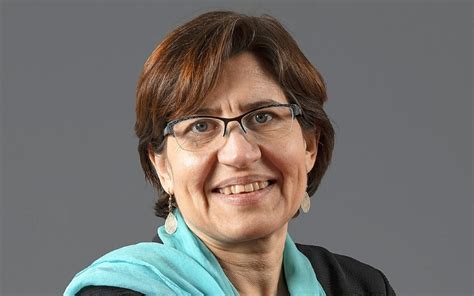 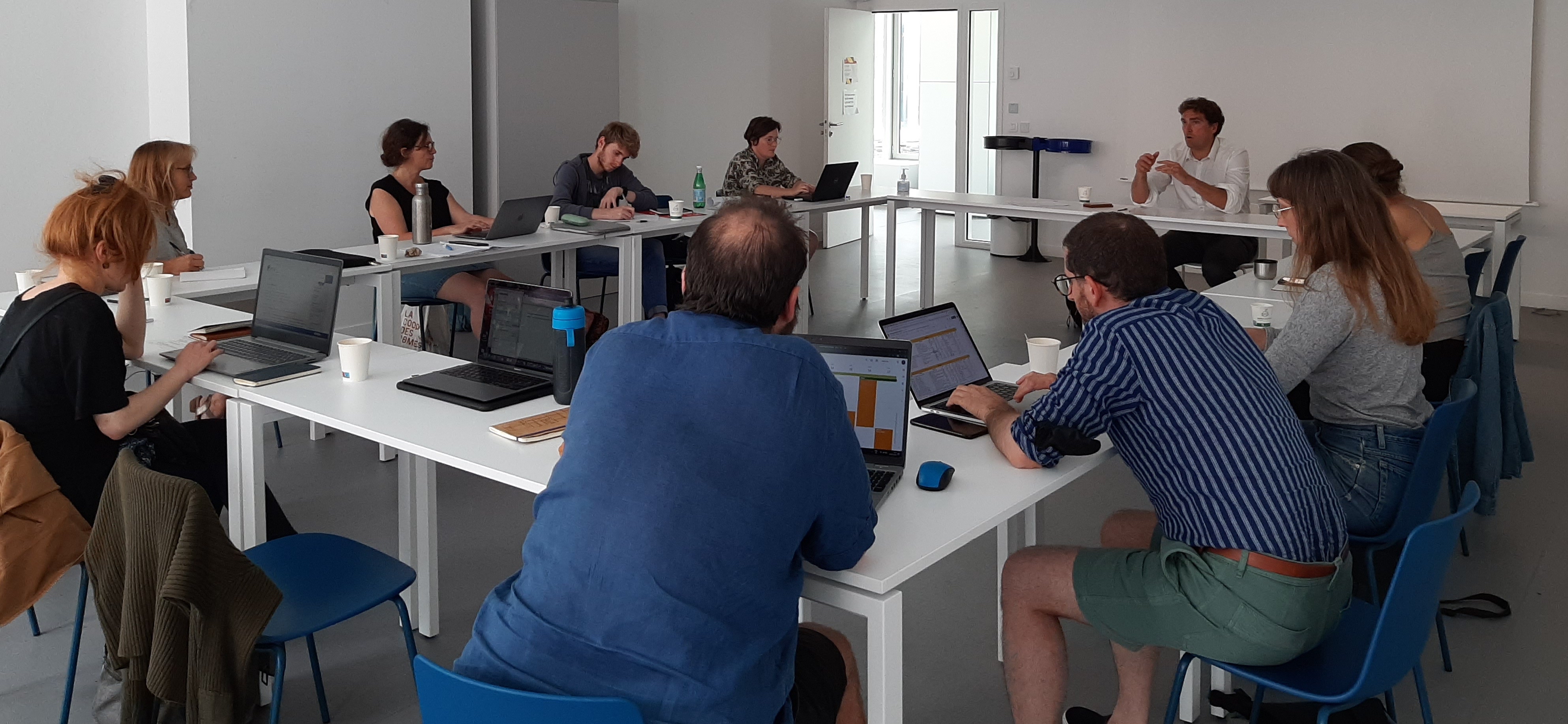 15
LES 6 PORTES ET D’AUTRES RÉFÉRENTIELS COMPÉTENCES
16
Outiller les enseignants pour transformer les pratiques
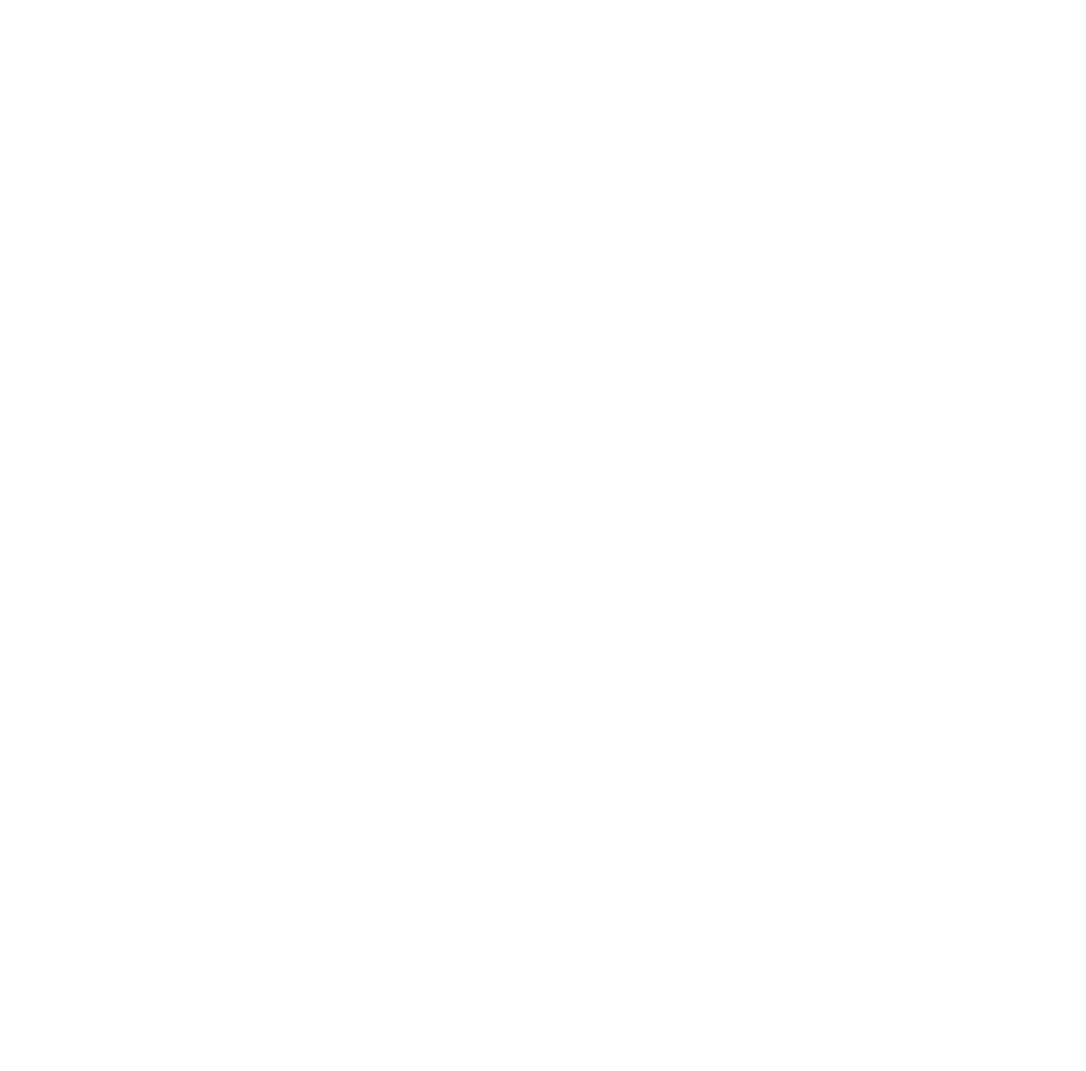 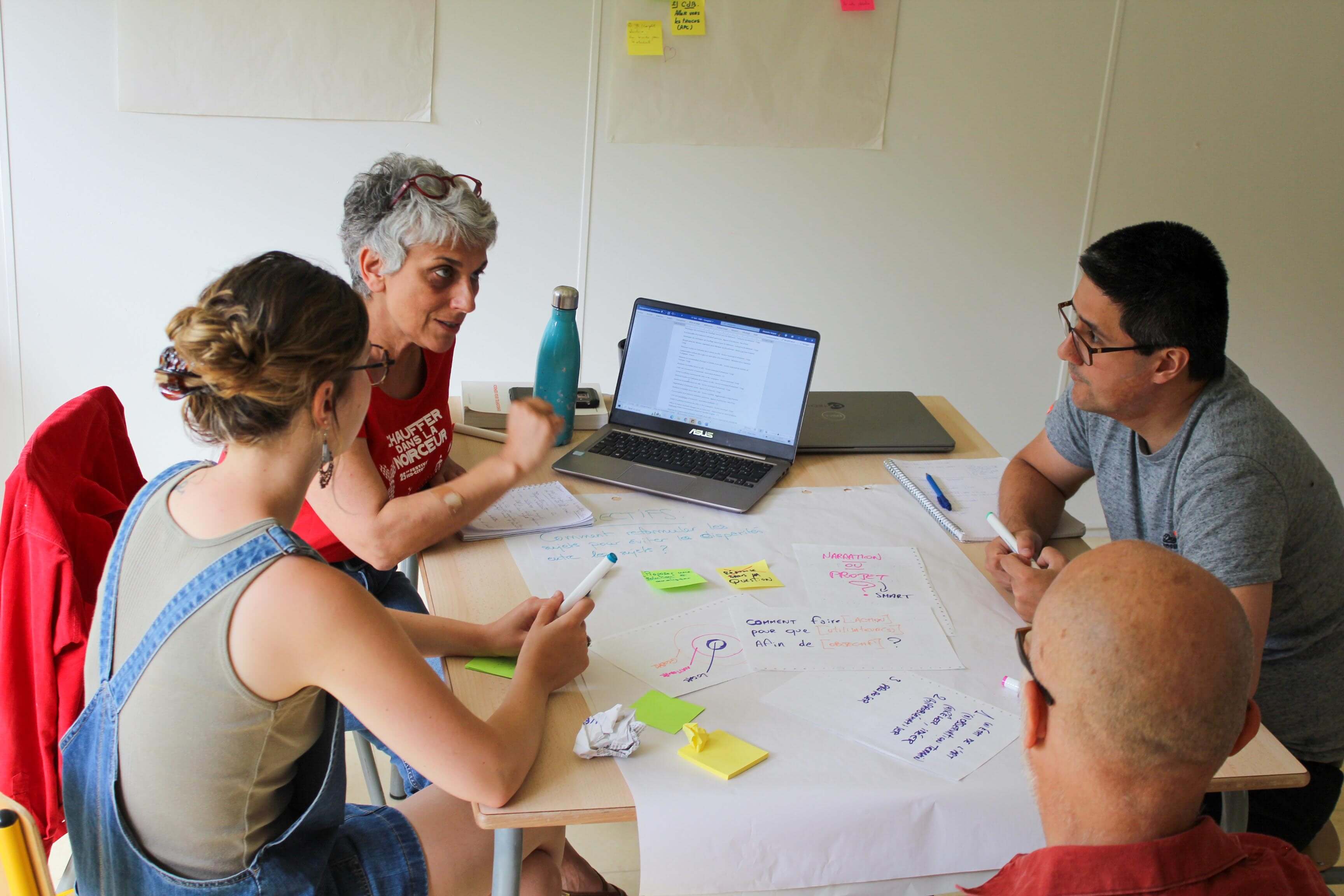 Des temps d’appropriation des différents référentiels de compétences TEDS

Des apports sur différents champs éducatifs et pratiques pédagogiques concrètes

Des ateliers d’intelligence collective autour de l’alignement pédagogique
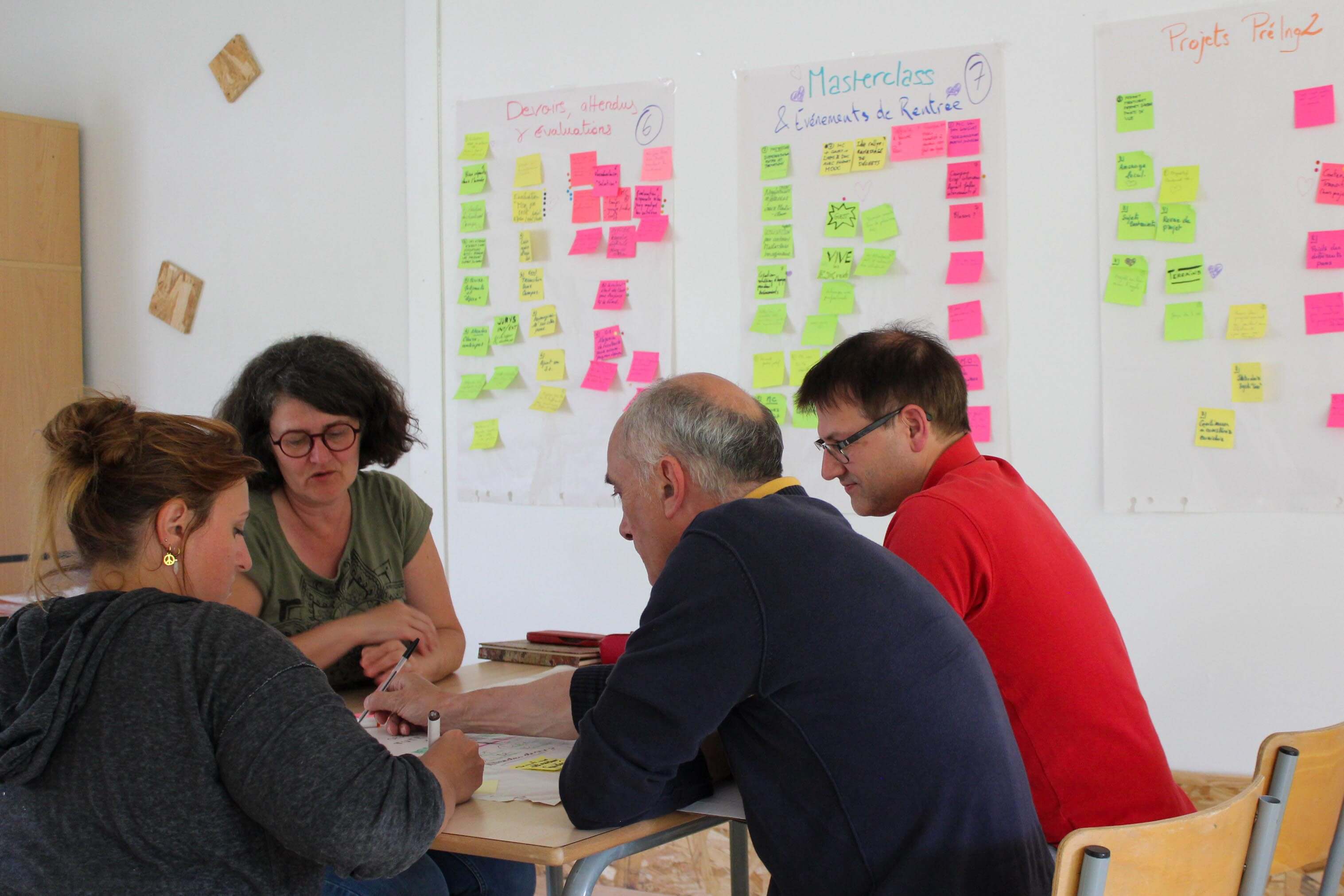 17
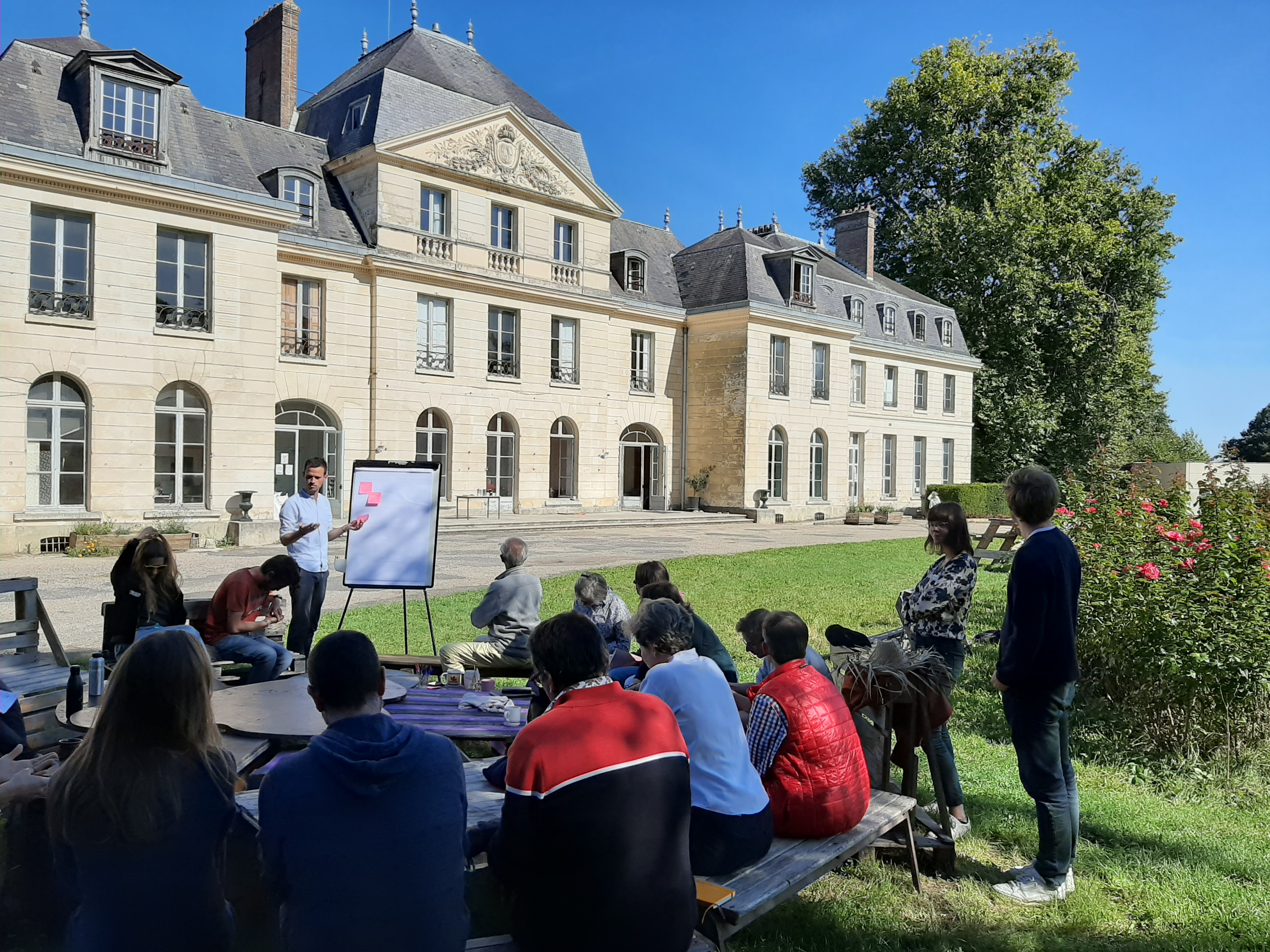 Nourrir une dynamique collective
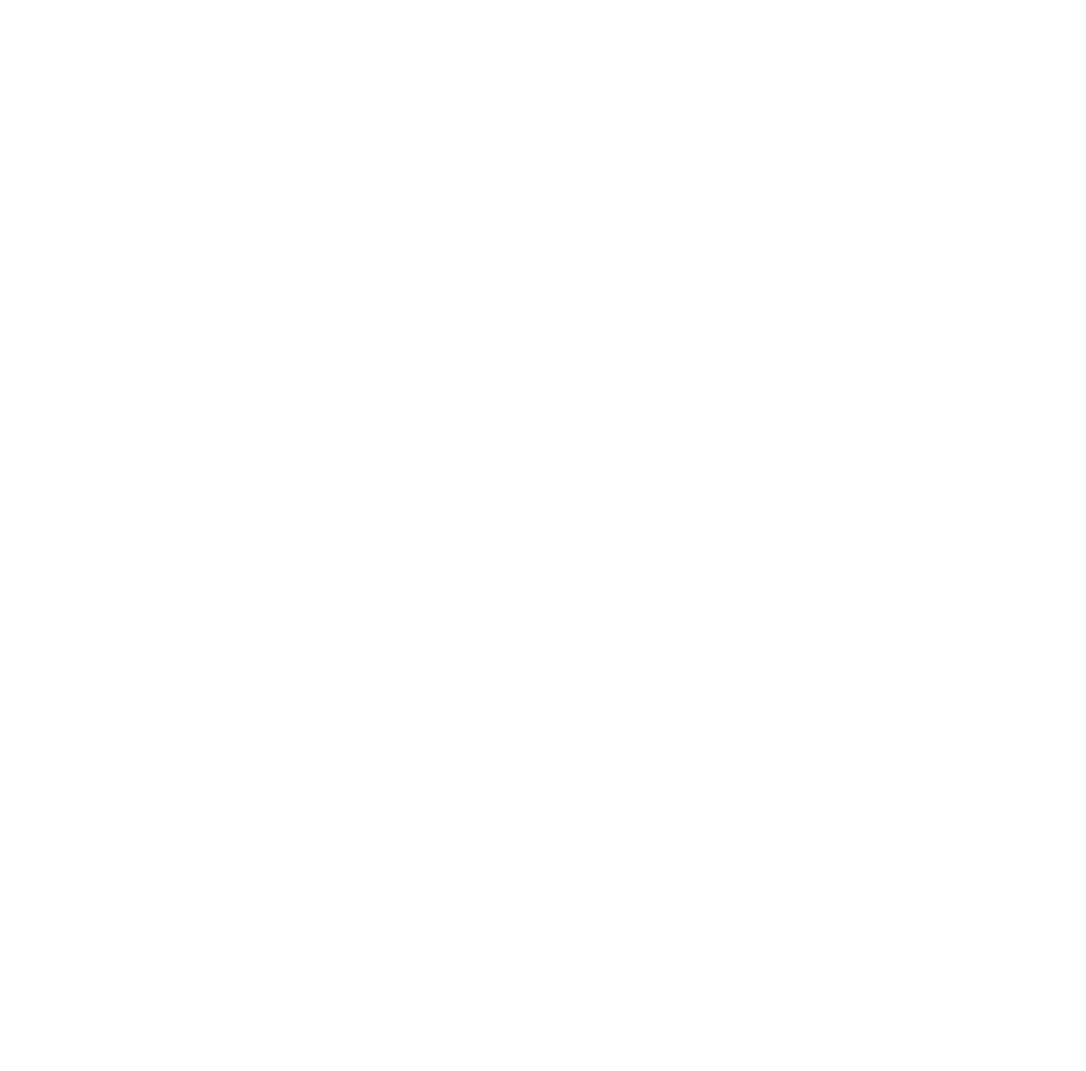 Faire un pas de côté

Avoir des temps de respiration

Incarner les questions de TEDS

Rencontrer des personnes inspirantes

Passer d’une culture de compétition à une culture de coopération
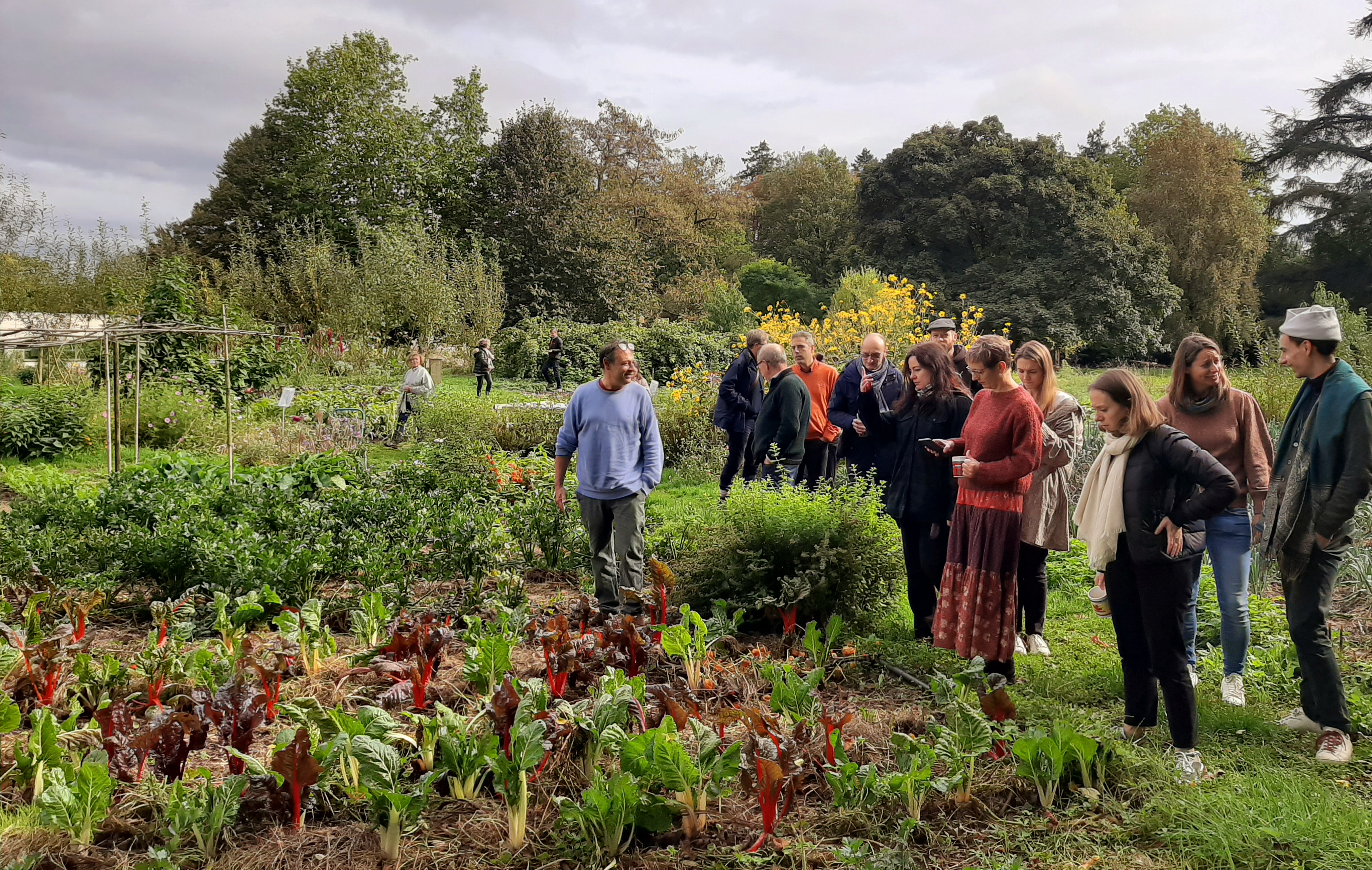 18
Direction RSE
Et pour les personnels d’appui et de direction
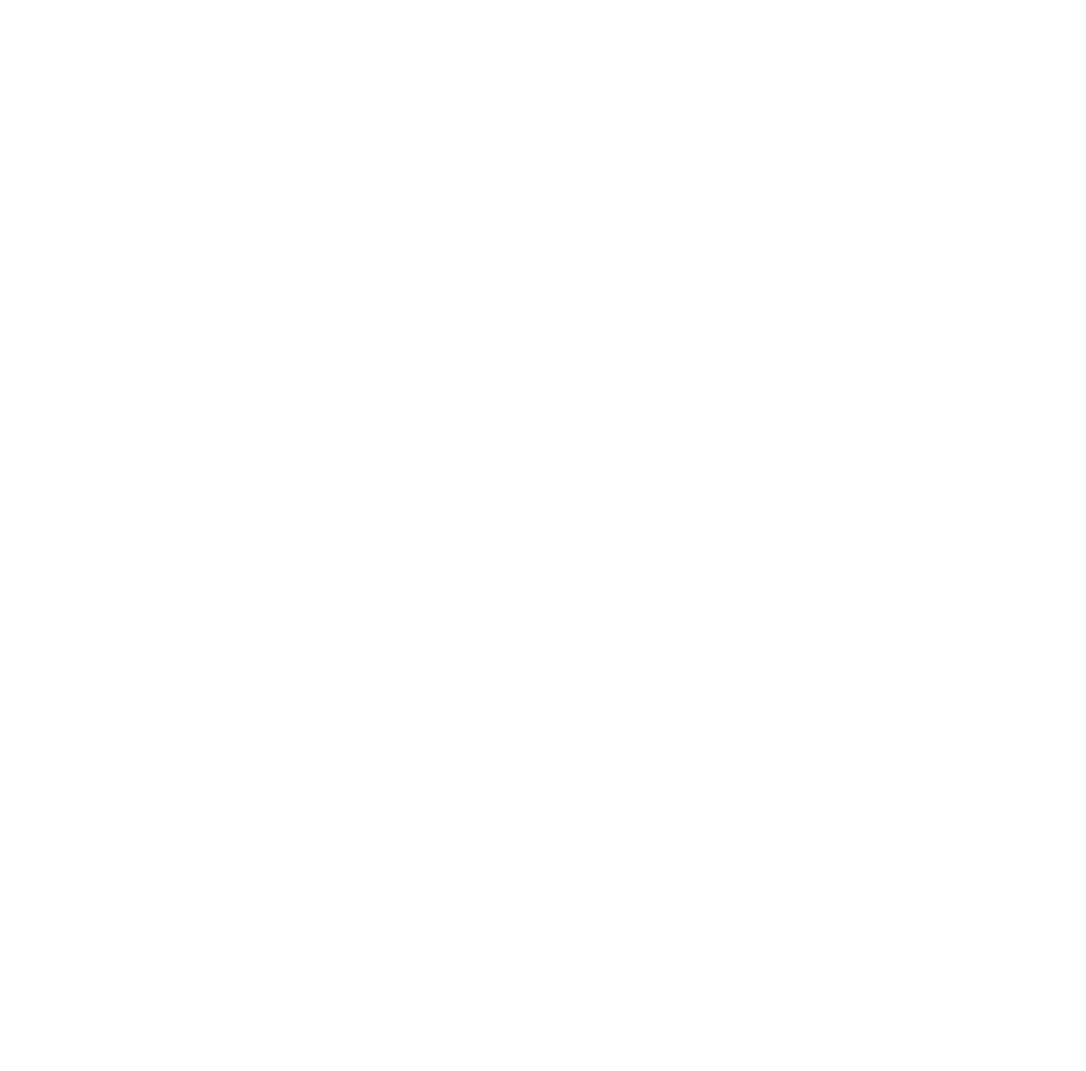 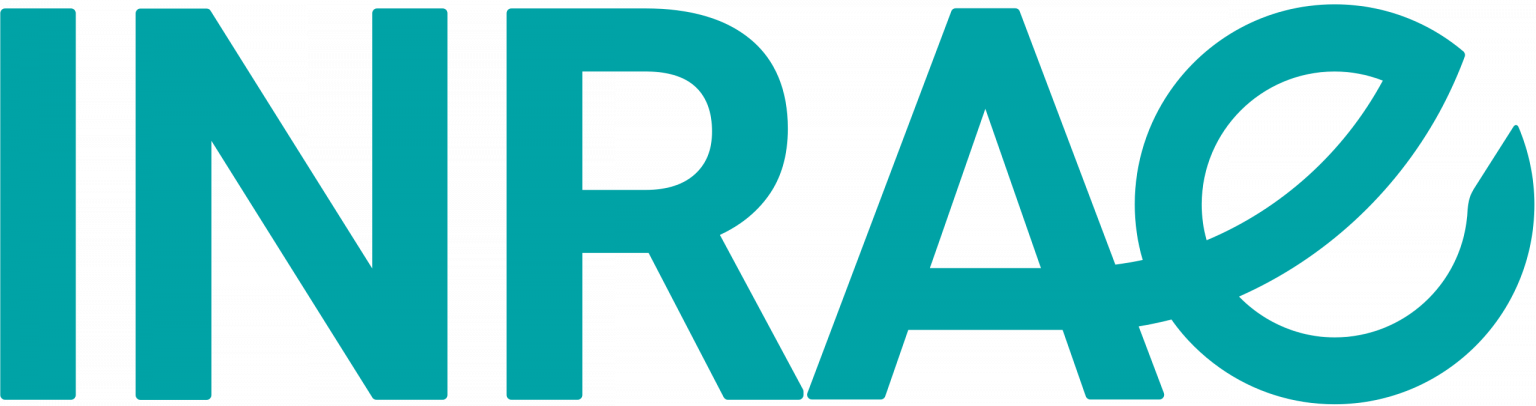 Retours d’expérience d’autres établissements ayant enclenché une transformation structurelle

Etablir une feuille de route stratégique

Travailler sur la conduite du changement

Cultiver une posture de coopération
Comité de direction
Gouvernance
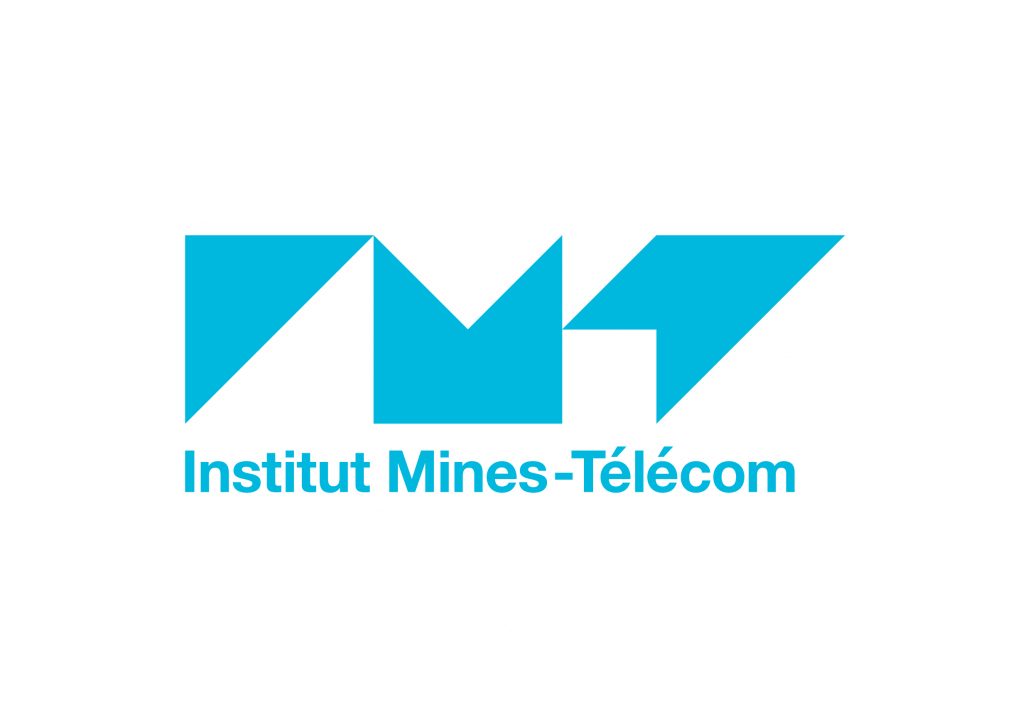 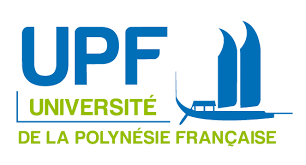 19
Dates provisoires avec Nantes Université
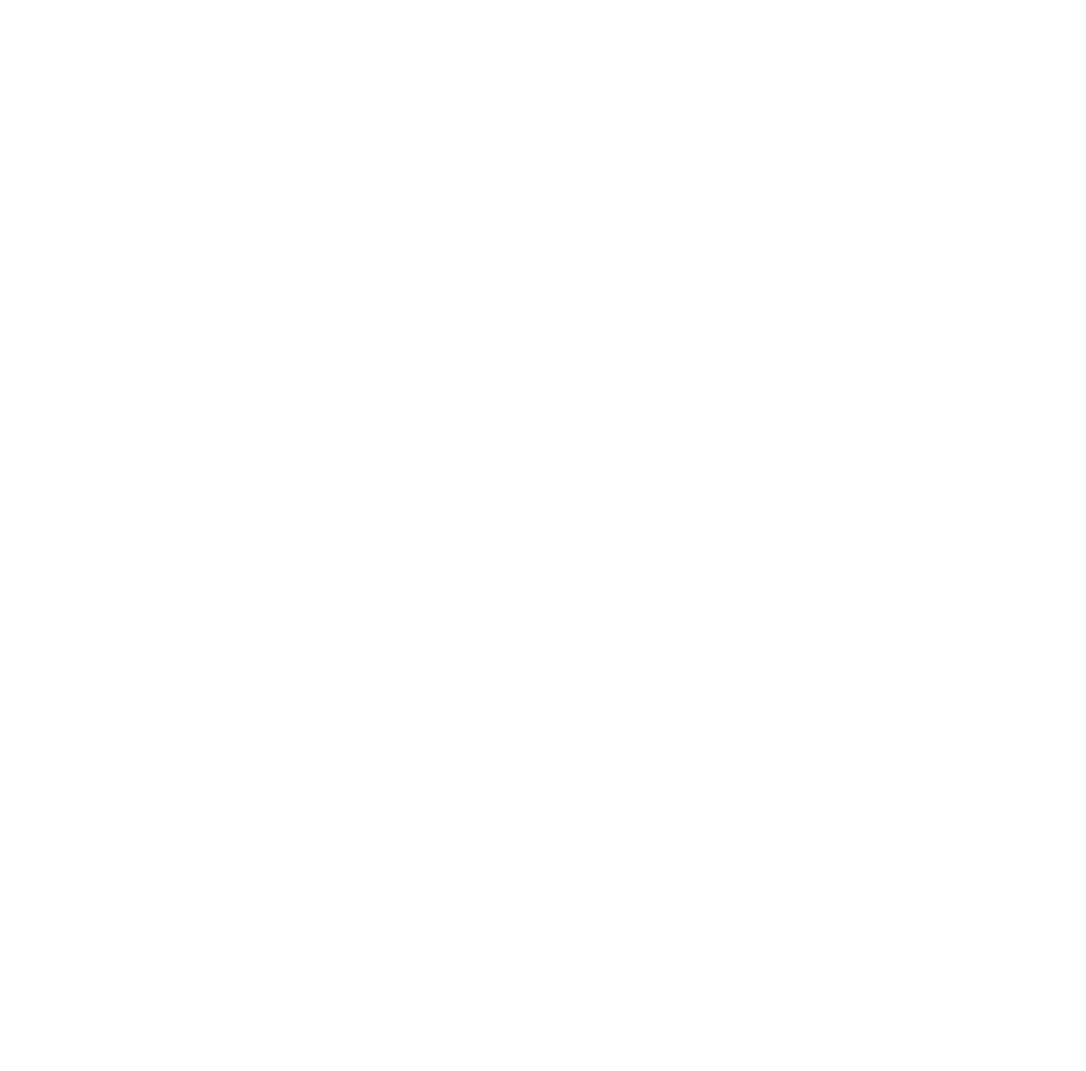 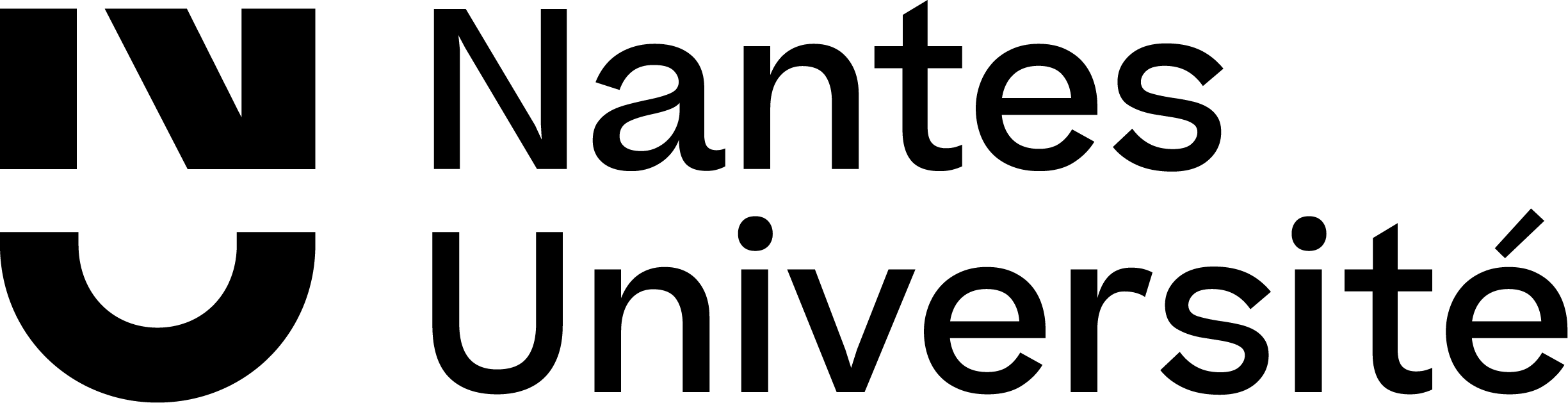 Webinaire d’information le 15 janvier de 11h00 à 12h00
Lien zoom: https://univ-nantes-fr.zoom.us/j/86942495734

24 et 25 avril à Nantes, tout le monde

12 mai (fin de journée) au 14 mai au Campus de la Transition pour les enseignants-chercheurs

19 mai (fin de journée) au 21 mai au Campus de la Transition pour les personnels d’appui et de direction
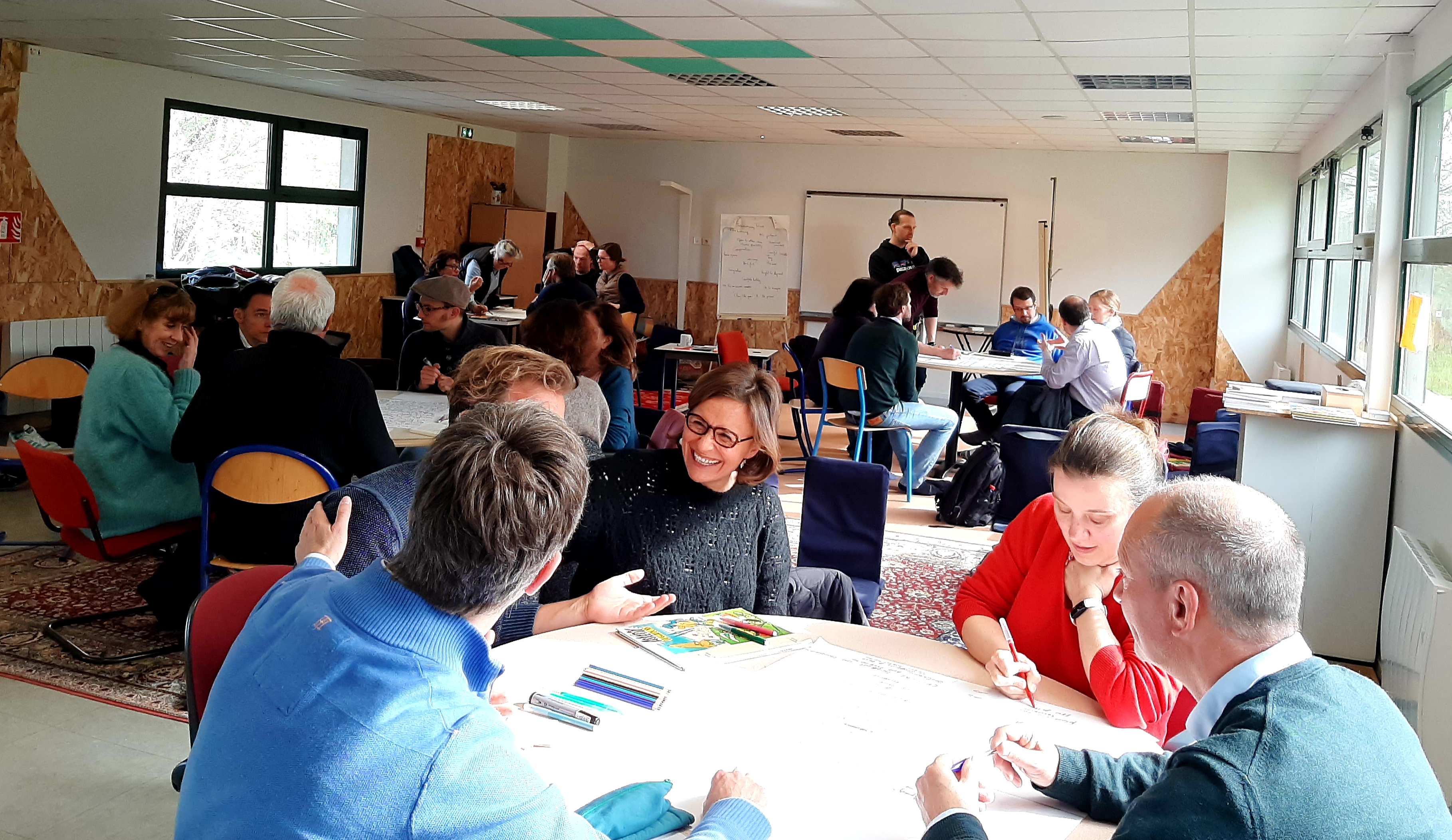 20